新北市113年度童軍團長童軍進程、三項登記研習
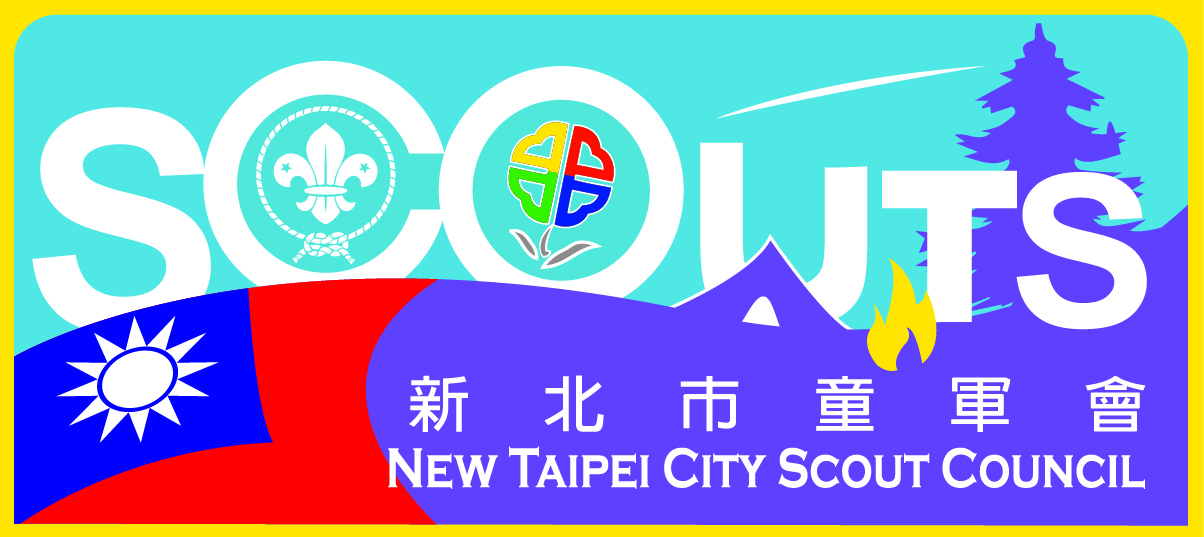 113年10月3日
新北市113年度童軍團研習時間表
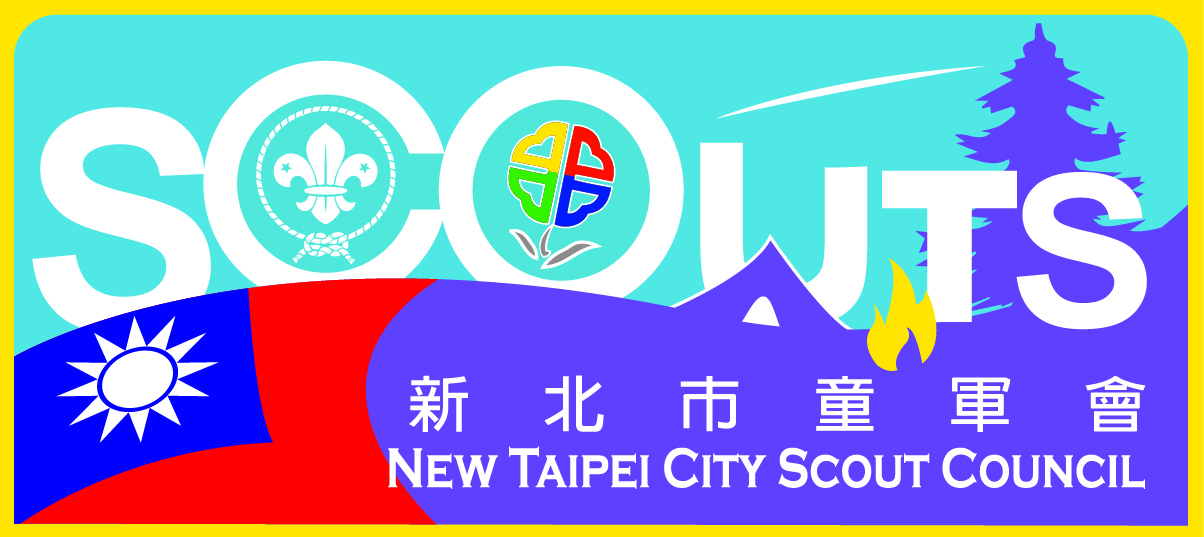 新北市童軍會113年9-12月活動行事曆
10/31 (四)團長會議/三民高中
10/12(六)第一次高級筆試/線上考試
10/19(六)第二次高級筆試+公民專科/線上考試
10/26-27 (六-日)新北市幼童軍聯團/陽明山營地
11/3健身興趣專科/福和國中
11/9-10(六-日)高級考驗/新泰國中
11/23.24.30、12/1新北市第138期童軍服務員木章基本訓練/石碇高中
暫訂活動
12/21：技職類專科/瑞芳高工
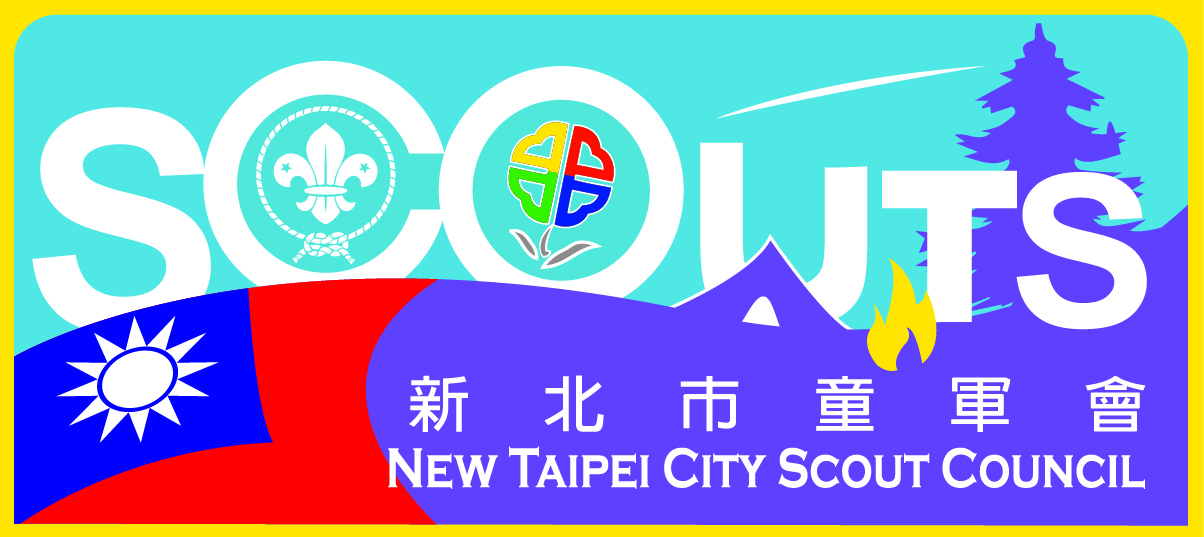 新北市童軍會114年童軍活動行事曆
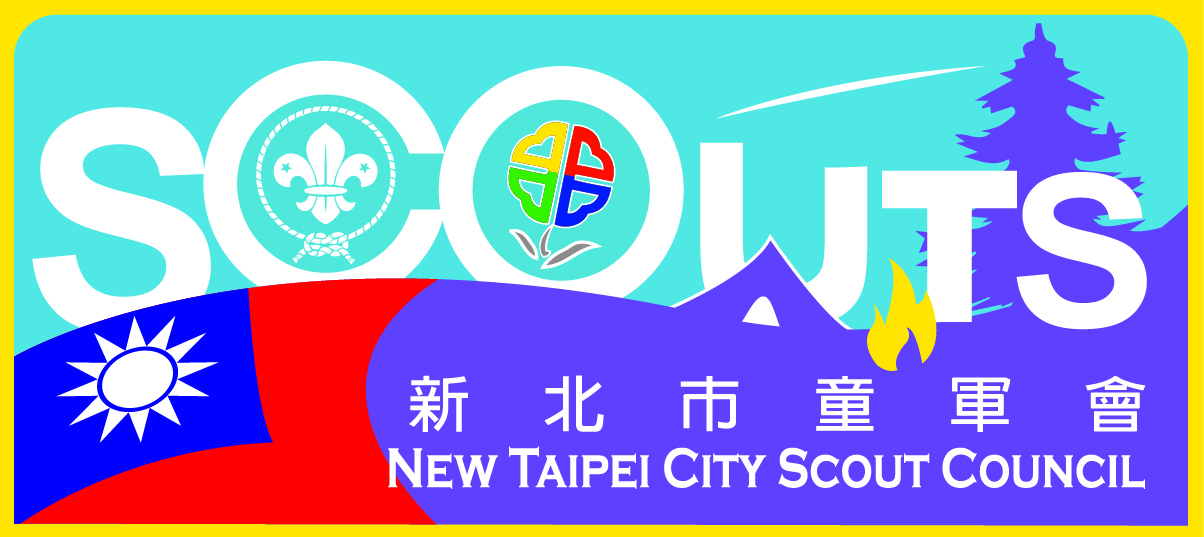 新北市童軍會114年童軍活動行事曆-幼童軍
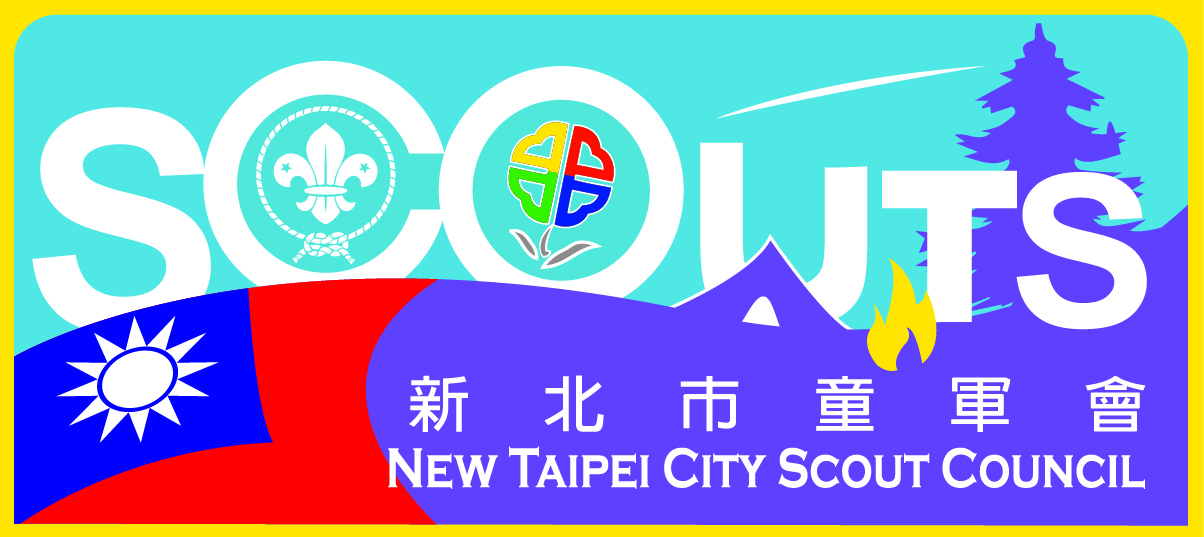 新北市114年度童軍三項登記作業
系統網址：http://newregister.scout.org.tw/scout_updata/ch/login.php

114年系統登記功能預計於113/10/25開放，請務必立即上線登記，以免影響團員114年進程、活動報名資格及服務員獎章申請、活動報名資格。

＊＊同意登記視為同意將個人資料提交給童軍團、縣市童軍會、童軍總會在不違法之下用於童軍活動報名、獎章申請等相關使用。
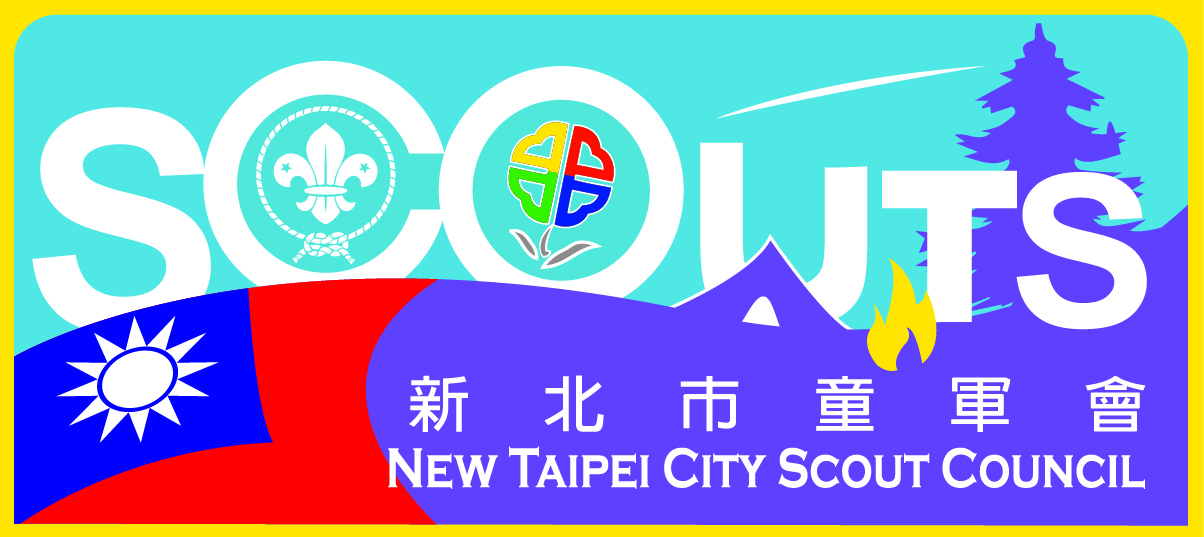 新北市114年度童軍三項登記作業
未完成三項登記影響
團員：1.無法參加當年度童軍活動。
2.當年度參加考驗成績無法採計且無法申請童軍晉級。
3.無法申請各類童軍獎章。
服務員：
1.無法參加當年度童軍童軍及服務員訓練活動。
2.無法申請各類服務員獎章。

新北市三項登記期限為前年10月~當年3月，若有持續登記但因作業疏漏未登記時可於當年度6月前申請補登記，中斷一年以上因年底有特定活動想參加才申請補登記時，一律於下一年度才開登記。
提交新年度三項登記時務必確認團內登記人數、名冊，個人資料如有誤亦會影響服務員獎章申請。
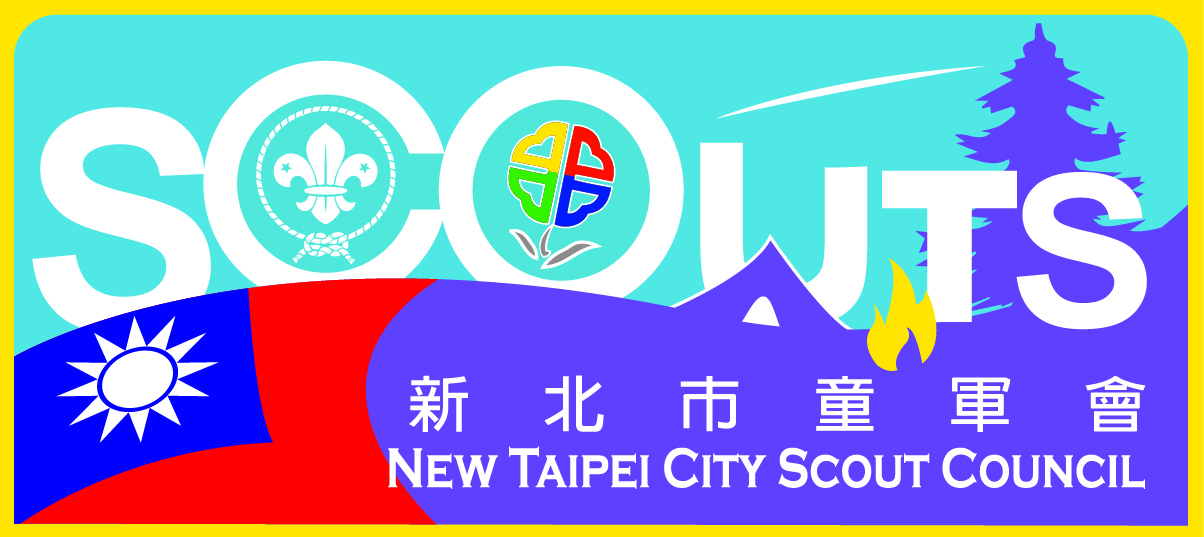 新北市114年度童軍三項登記系統說明
1.登入帳號：A2+團次三碼
2.登入密碼：比照去年
如為新接任承辦請洽前任承辦人員，如忘記密碼請來函童軍會申請密碼重置(若無法確認詢問者是團窗口時，童軍會只會將密碼寄到原承辦人員的信箱,以確保個資不外洩)。
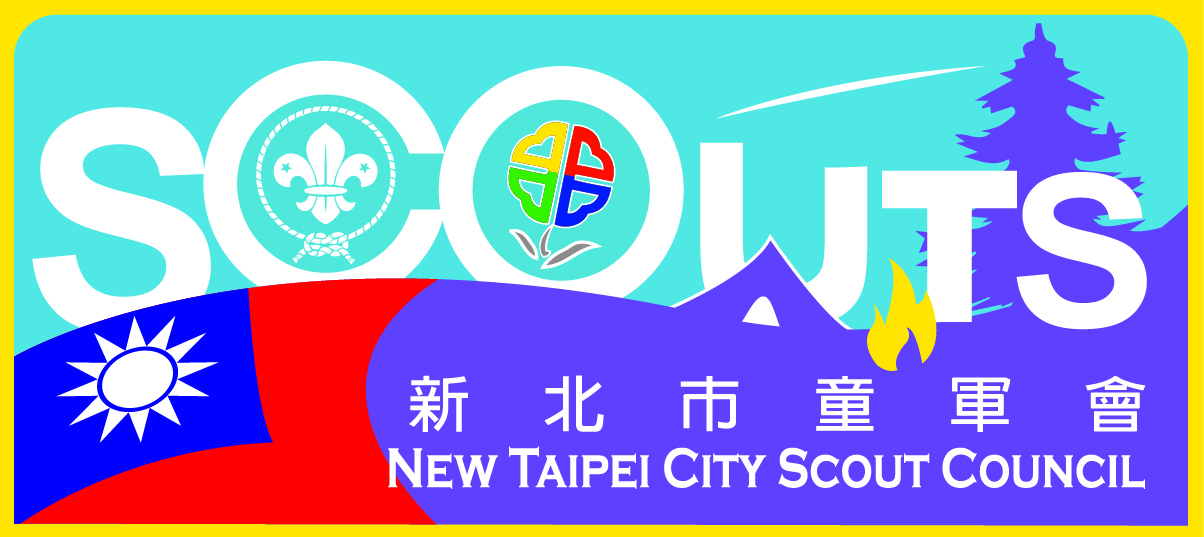 新北市114年度童軍三項登記系統說明
開始登記前先執行第一個動作是手動轉換年度
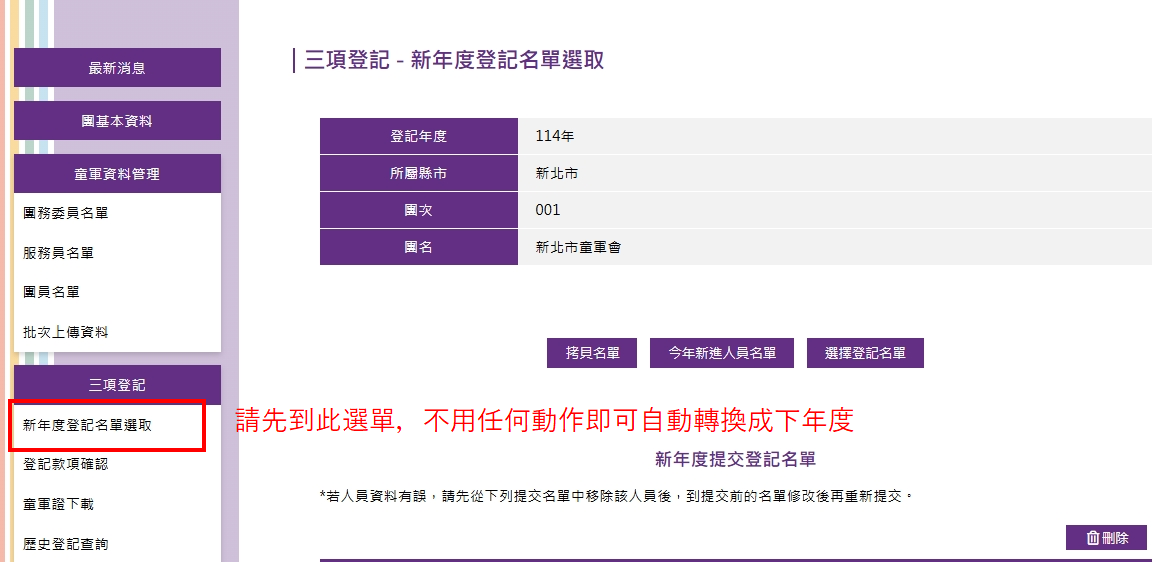 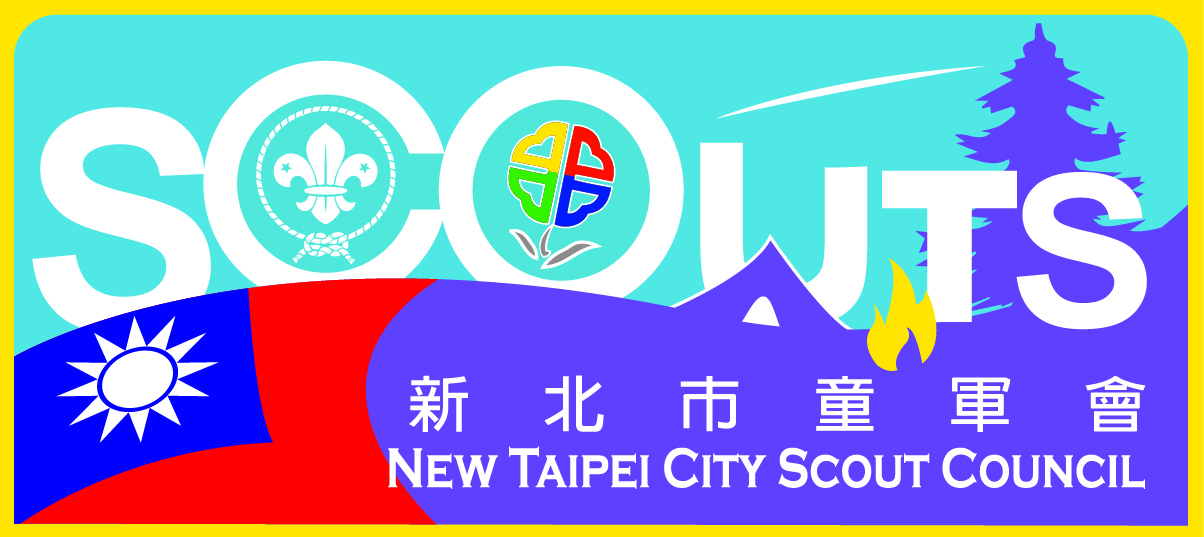 新北市114年度童軍三項登記系統說明
新年度新進團員、服務員新增作業
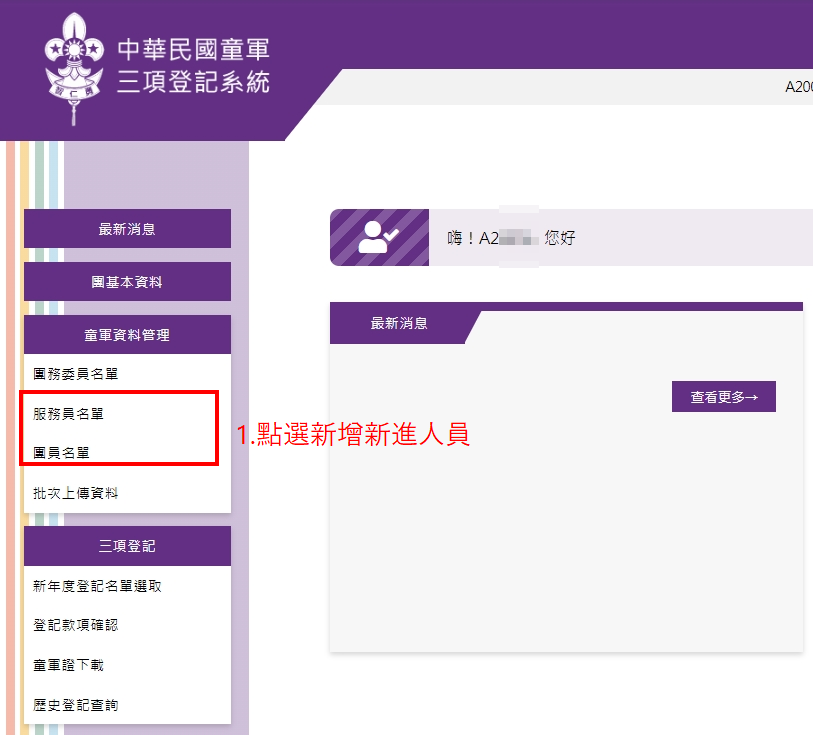 請注意：
1.此步驟為建檔不是登記
2.登記完無法在此查詢該年度登記名單
請勿在此選單查詢
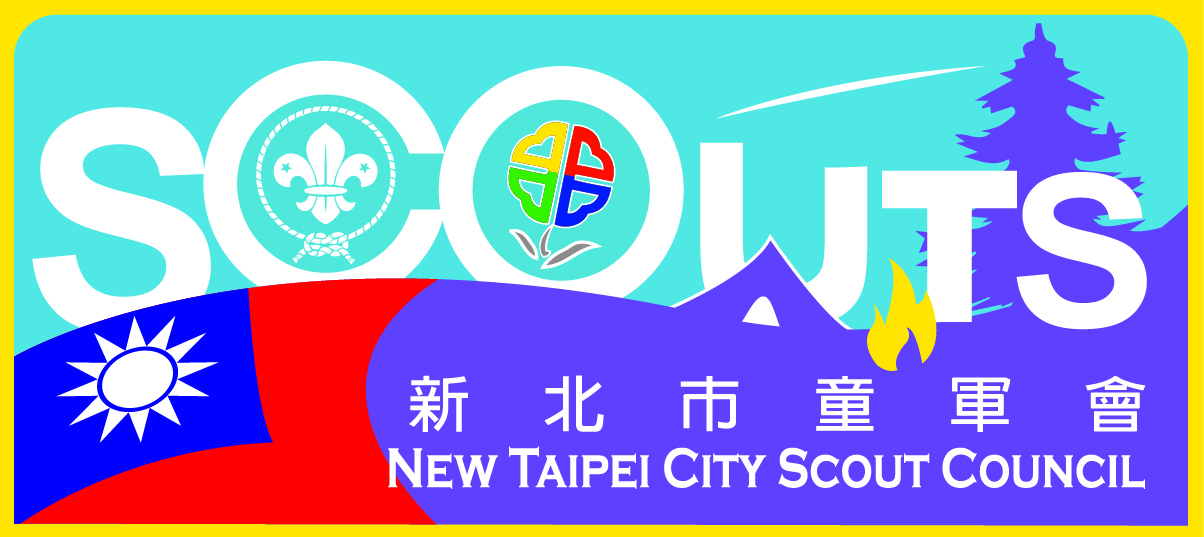 新北市114年度童軍三項登記系統說明
新年度新進團員、服務員新增作業
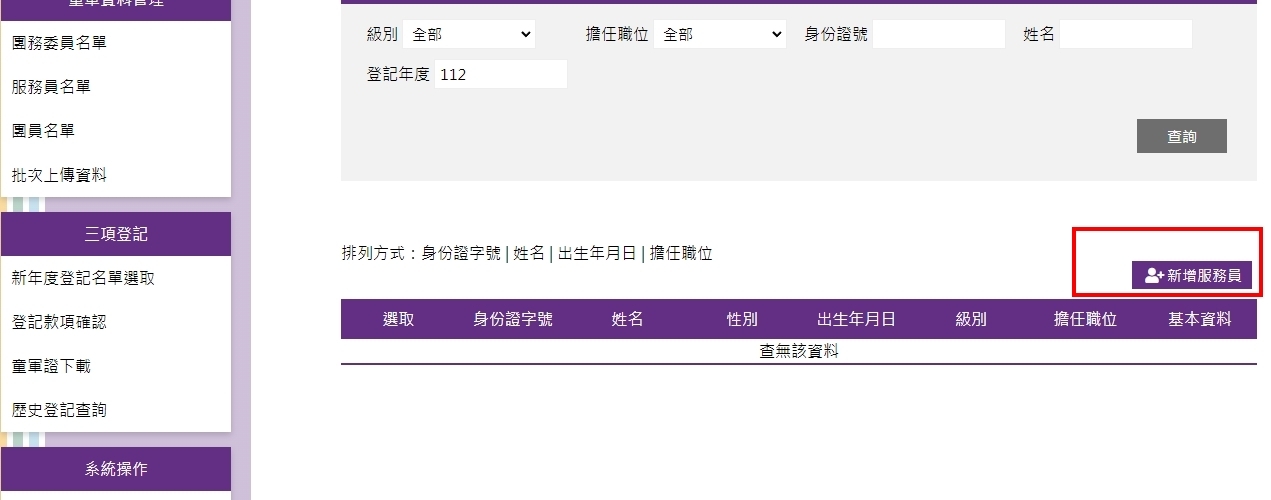 注意年度
新增團員
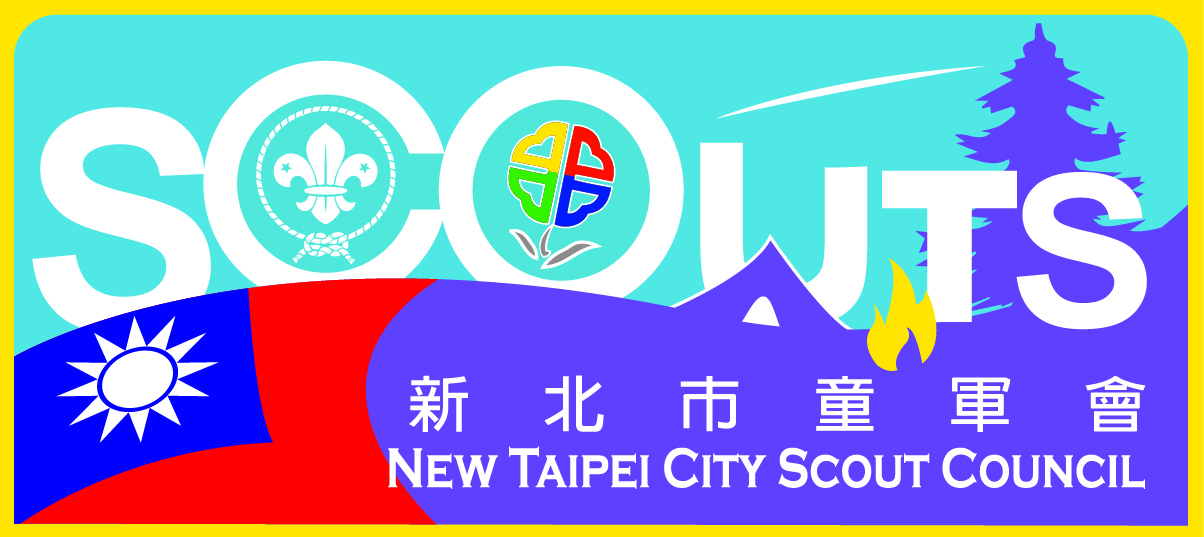 新北市114年度童軍三項登記系統說明
新年度新進團員、服務員新增作業
新年度新增人數較多時可使用批次上傳
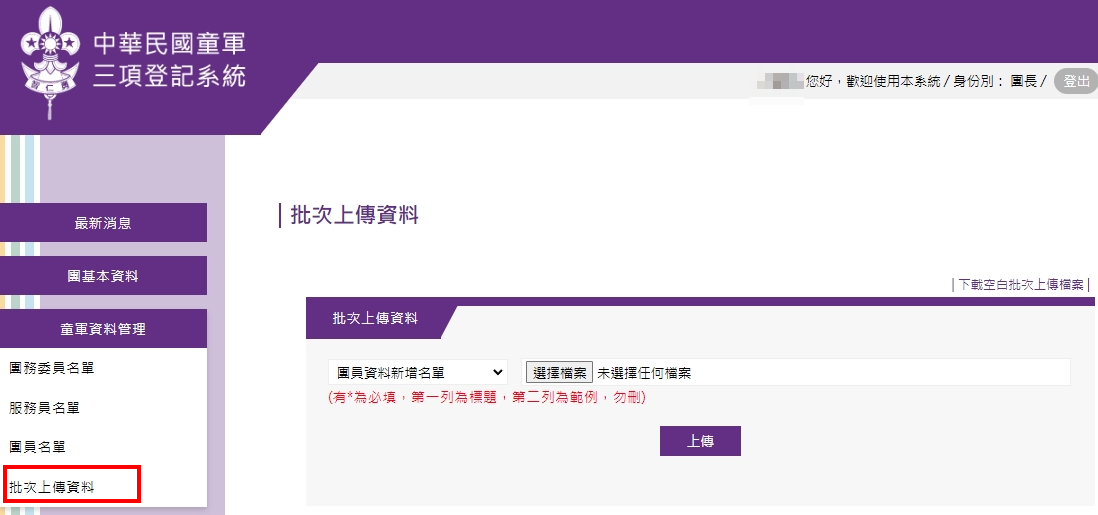 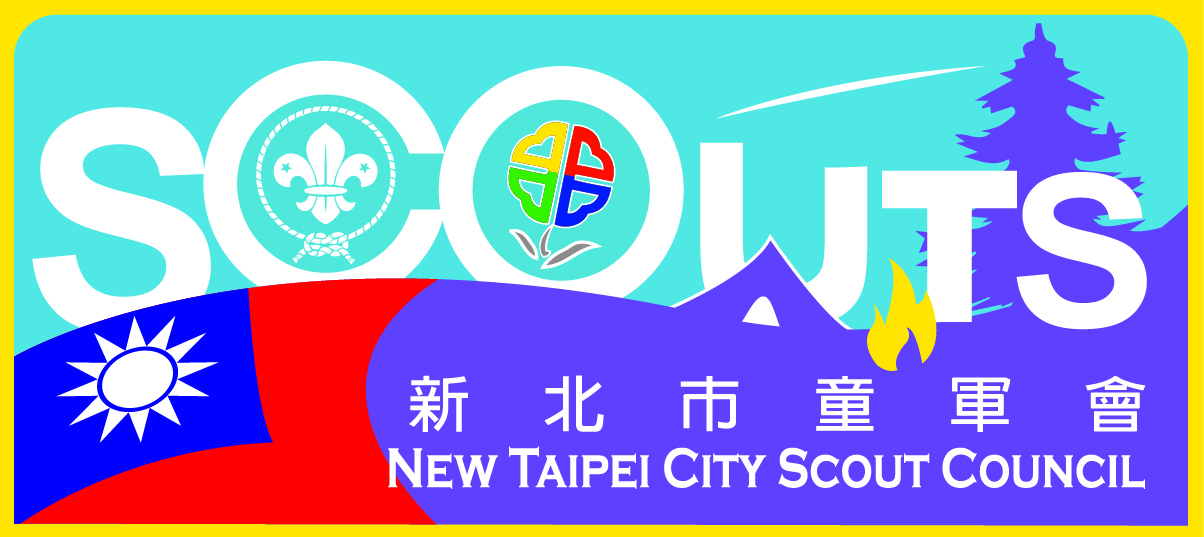 新北市114年度童軍三項登記系統說明
批次上傳注意事項：
1.務必使用系統提供之excel空白格式
2.出生年月日正確的日期格式為民國年/月/日（範例：099/08/08）
2.所有星號(*)欄位都必須填寫
3.第一列的測試者必須保留
4.批次上傳只可上傳今年新進人員名單
5.國籍欄位：本國籍請留空白
6.團號、級別、職位一定要填寫
7.新增人員如為外籍人士請提供有效居留證，由童軍總會協助新增後再由團長於系統加入登記名單
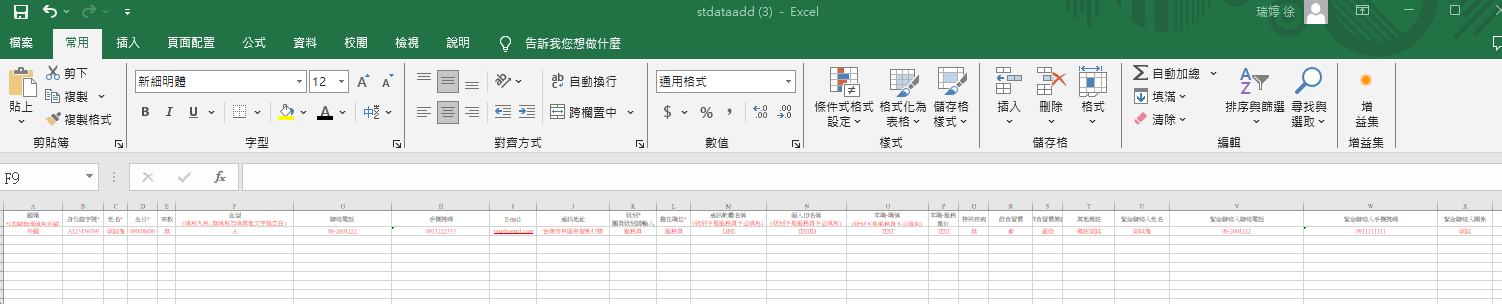 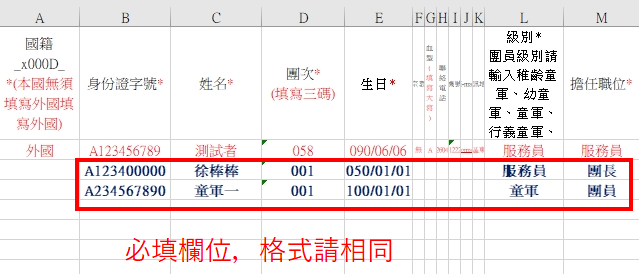 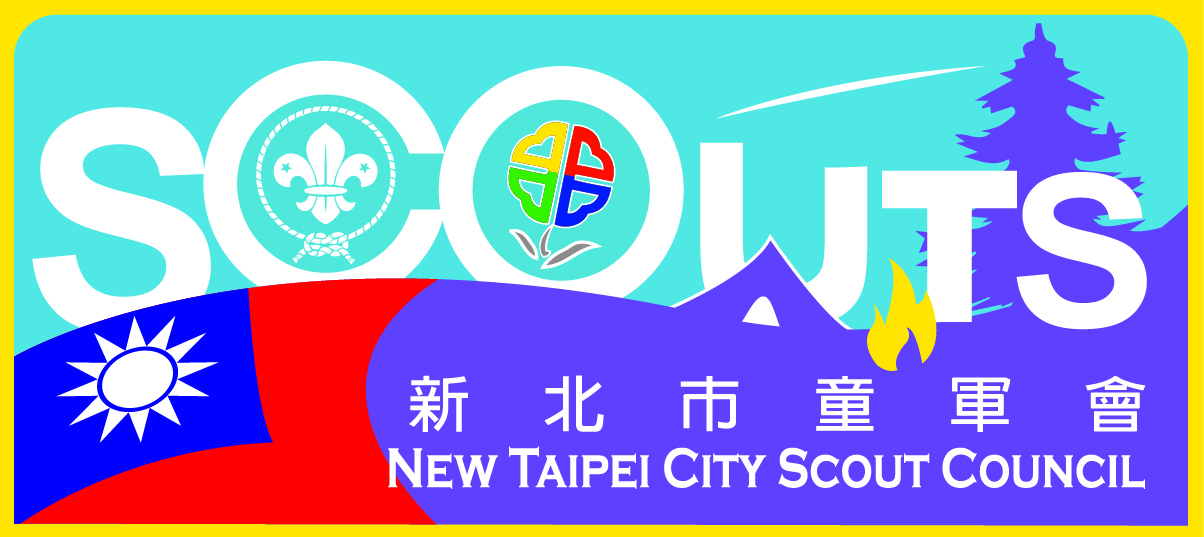 新北市114年度童軍三項登記系統說明
提交登記名單
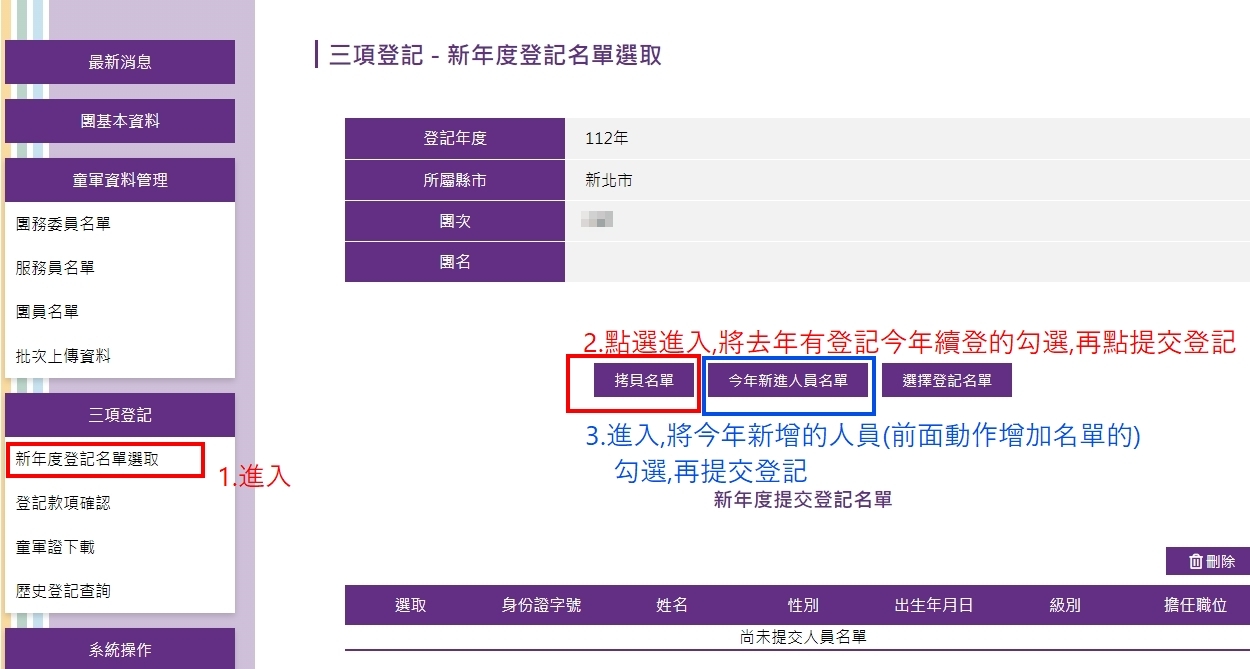 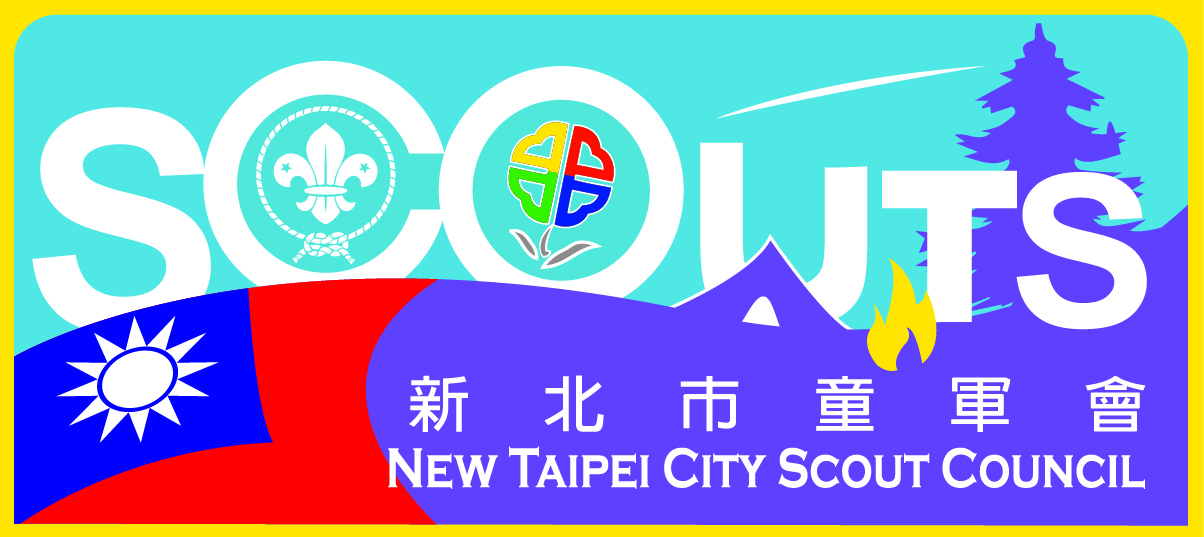 新北市114年度童軍三項登記系統說明
提交登記名單
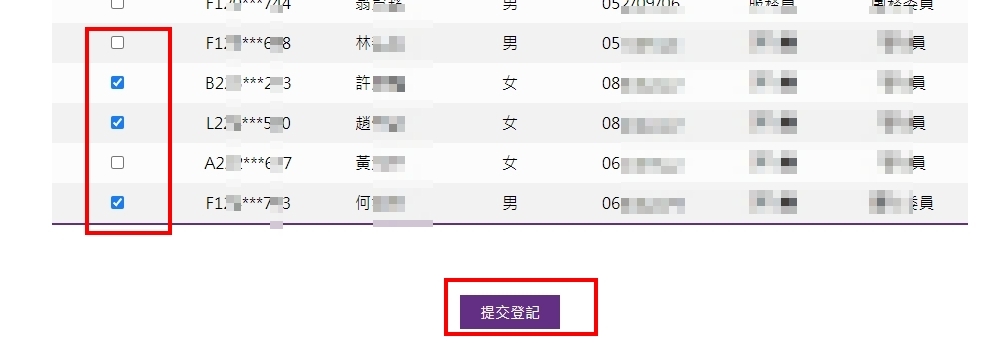 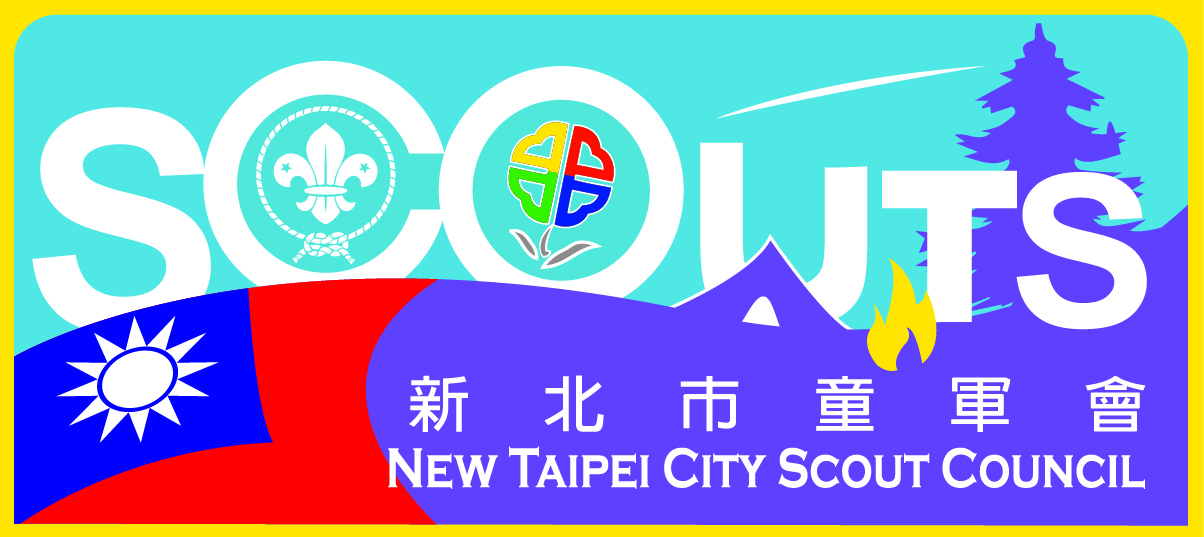 沒有完成這個動作，新增的都不算登記！
新北市114年度童軍三項登記系統說明
拷貝、提交，必須耐心等待
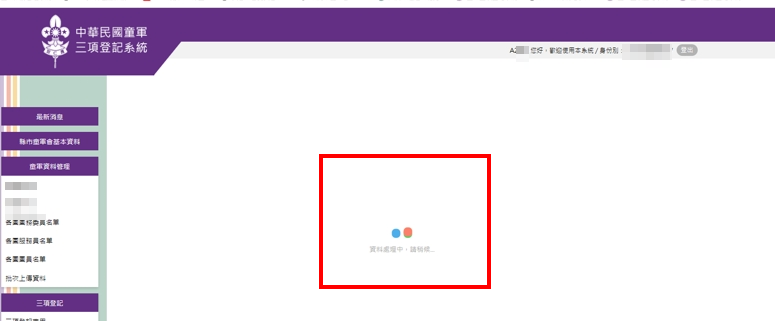 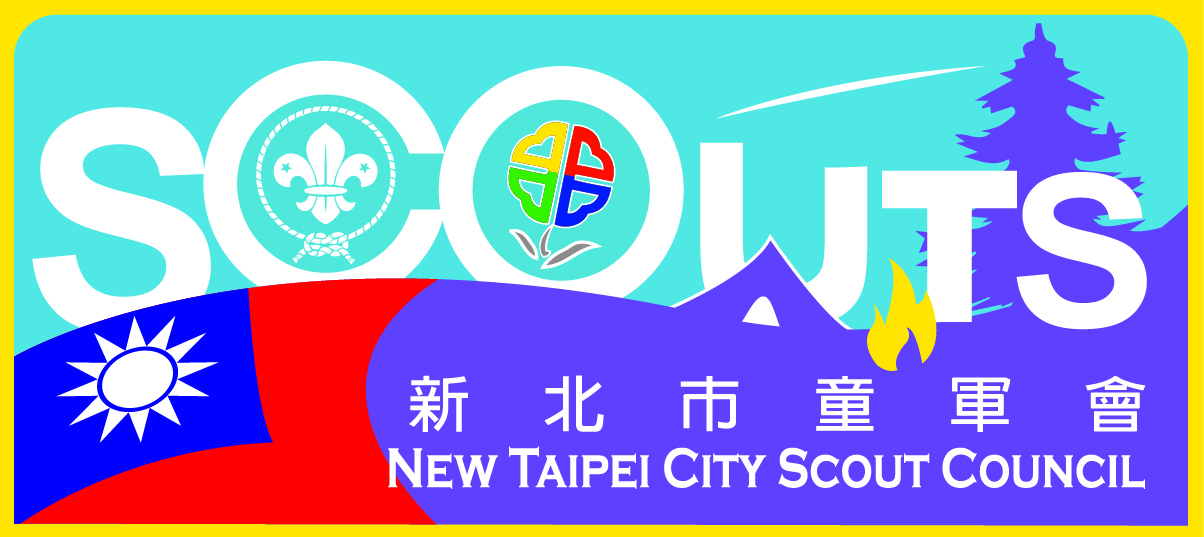 新北市114年度童軍三項登記系統說明
拷貝、提交，必須等頁面出現完畢提示才算完成
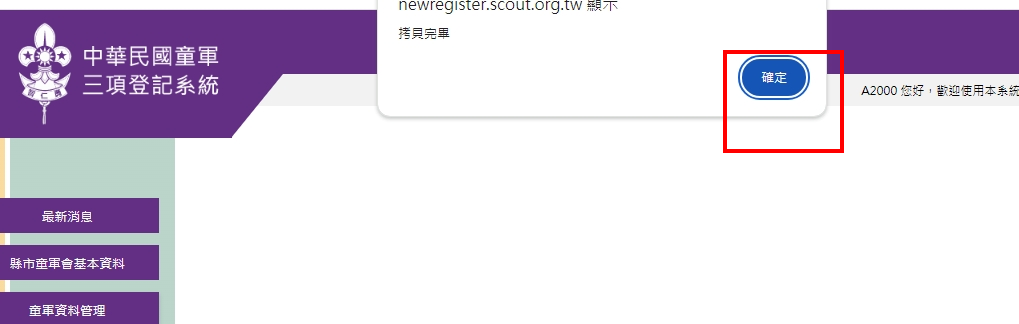 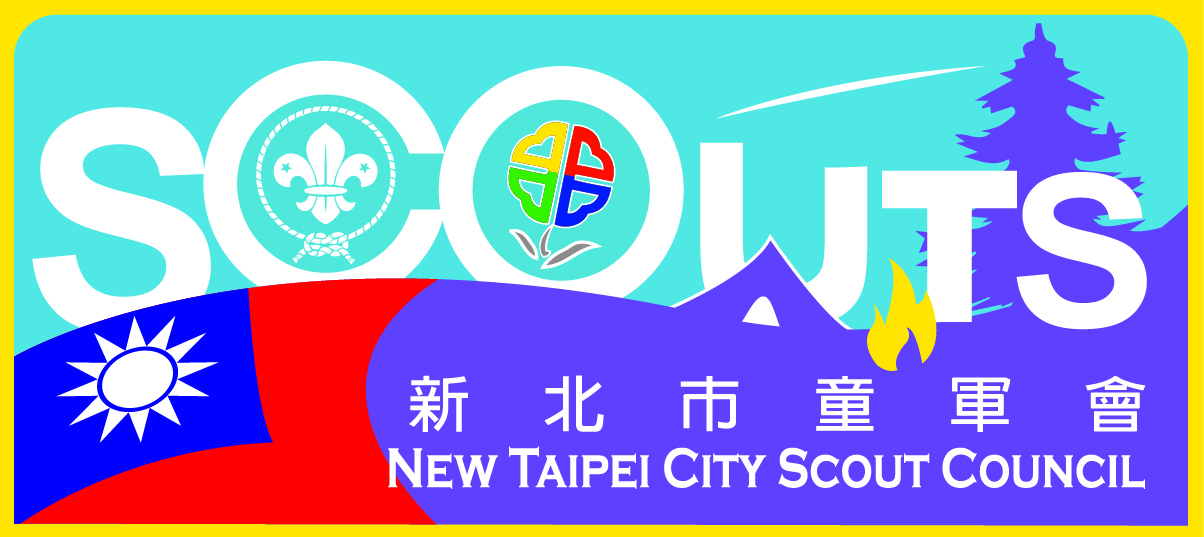 新北市114年度童軍三項登記系統說明
確認登記人員
＊童軍會未核帳鎖團前，登記名單只能在「新年度登記名單選取」第一層確認，
請在此查看登記人員是否正確，如有多登記的可選取再刪除。
如有級別、職務要修正請先刪除後到「拷貝名單」或「今年新進人員名單」編輯修改後再重新提交登記。
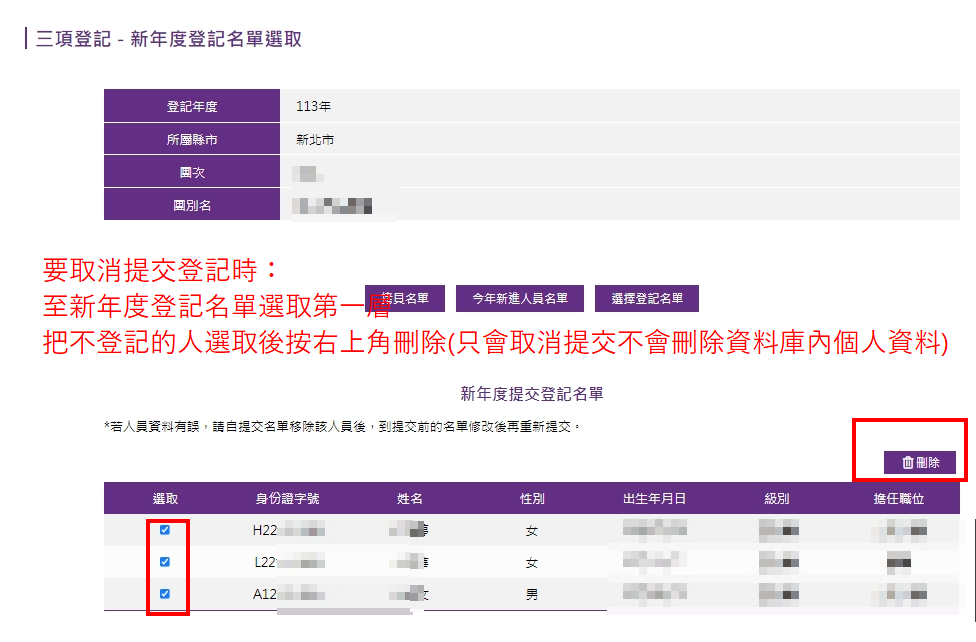 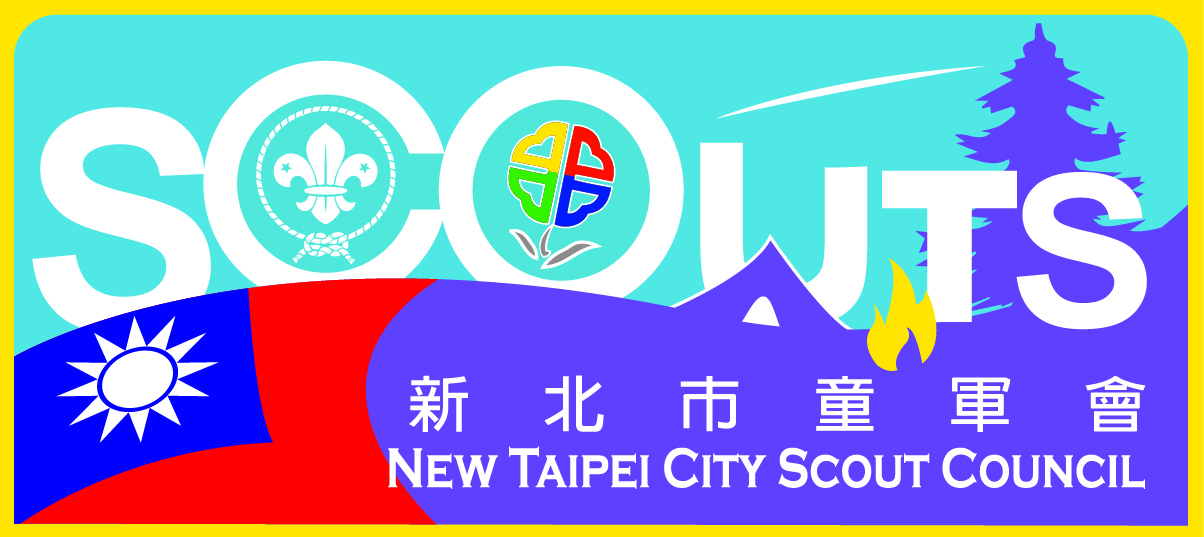 新北市114年度童軍三項登記系統說明
提交錯誤時處理方式
＊只有在童軍會未核帳鎖團時才可刪除，請團長在「登記款項確認」前務必確認名單都為該年度要登記的人員，一旦登記就需繳費，退團不退費。
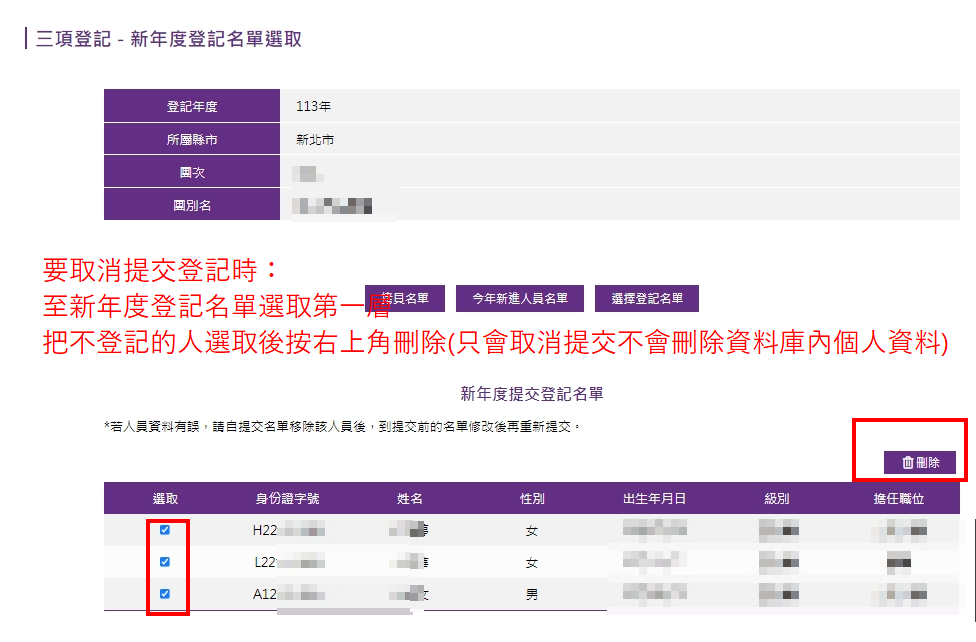 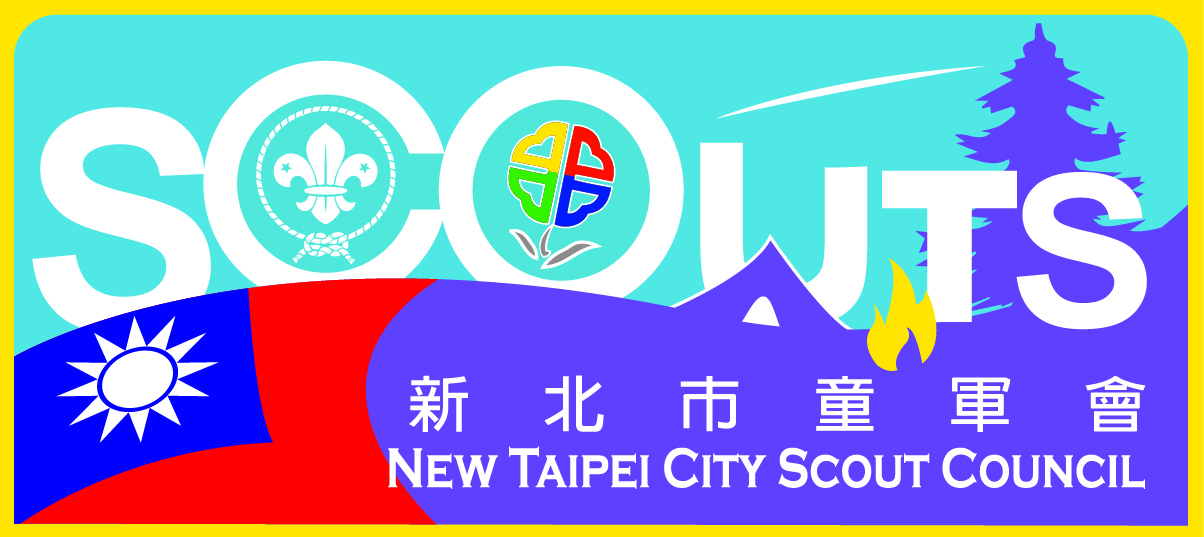 新北市114年度童軍三項登記系統說明
登記人數及款項確認
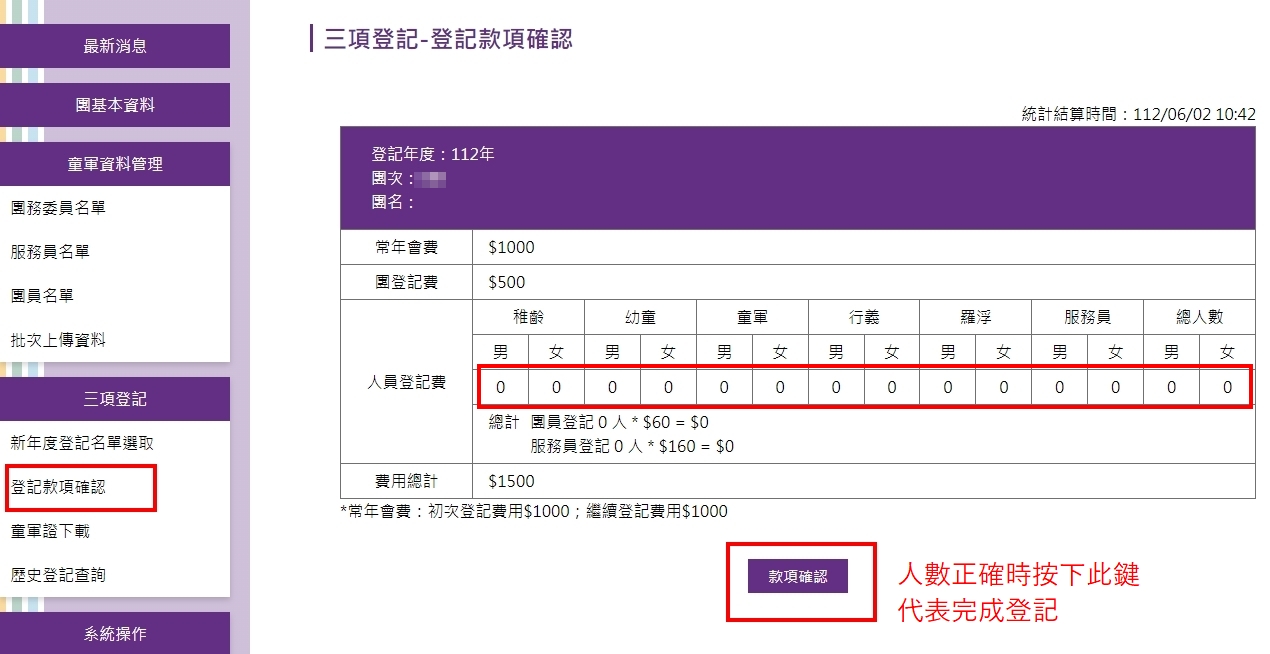 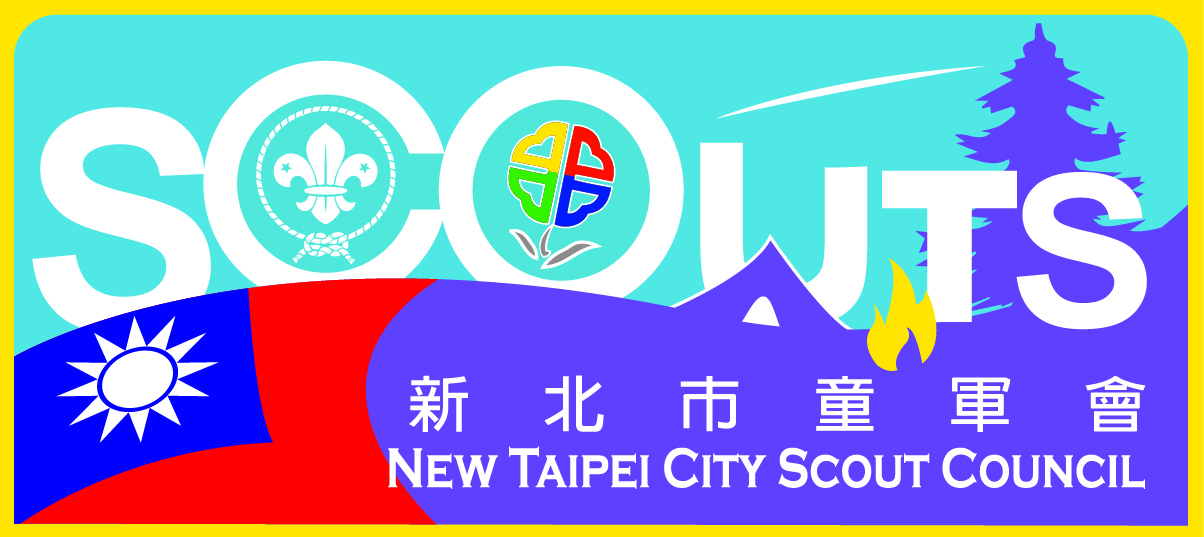 新北市114年度童軍三項登記系統說明
登記人數要增加時
已按下款項確認表示已鎖團，如果要再增加登記，通知童軍會解鎖後請按「更新登記人員」即可再追加登記
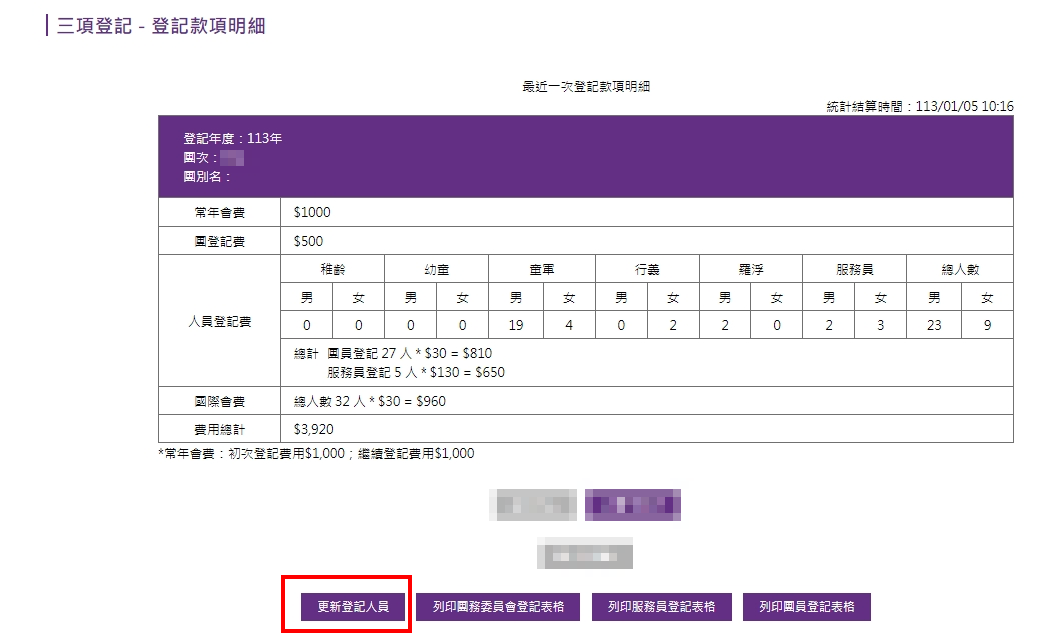 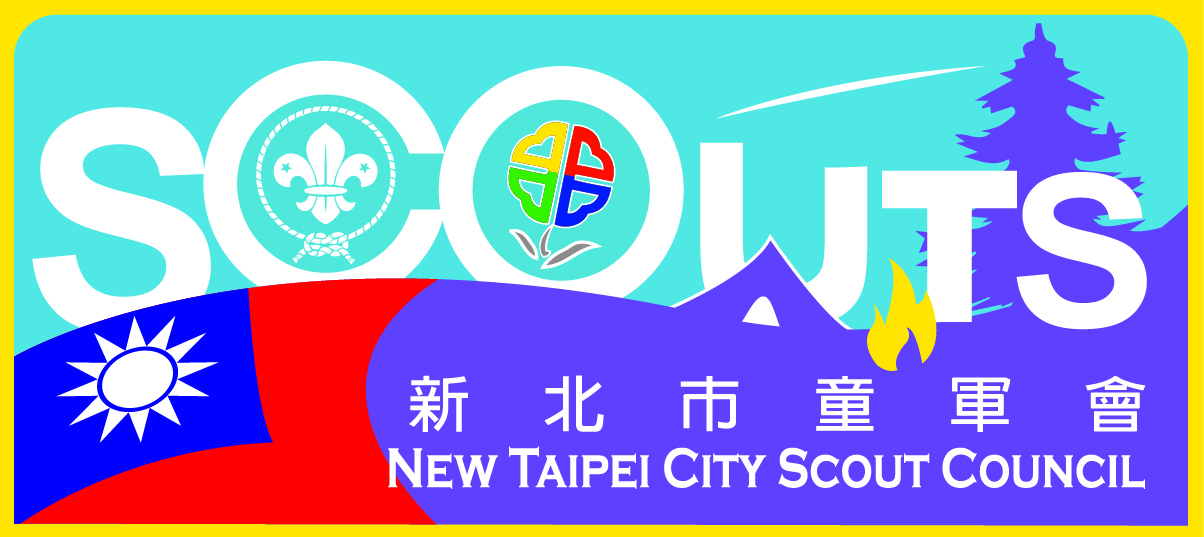 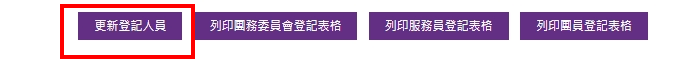 新北市114年度童軍三項登記系統說明
列印三種報表核章、繳費、回傳給童軍會，等待收據
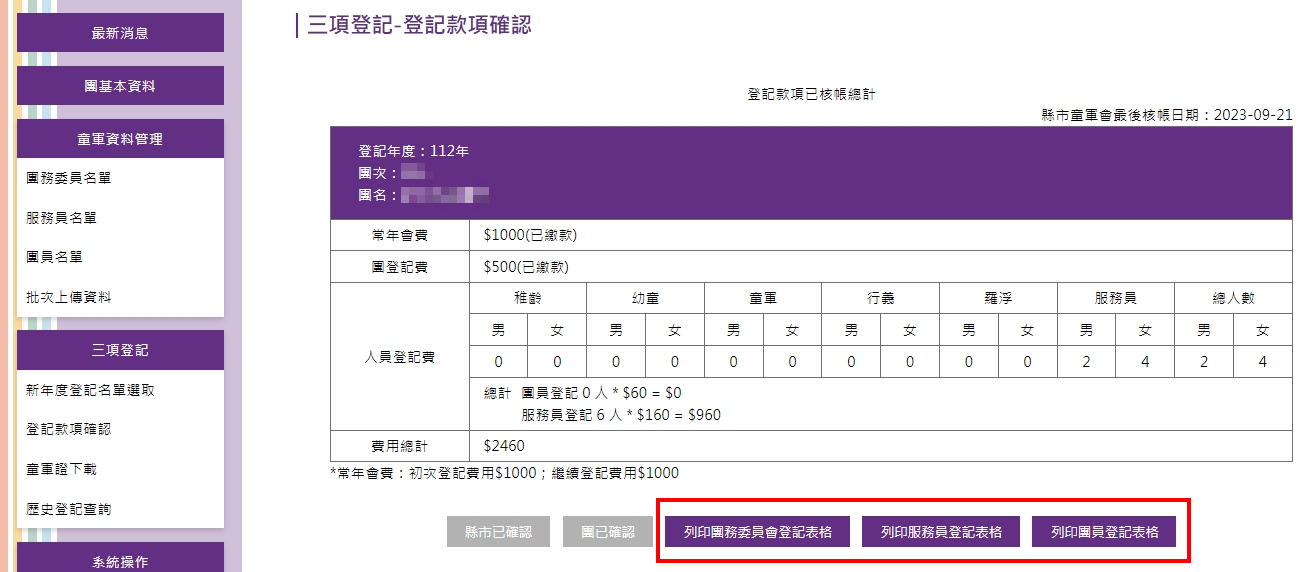 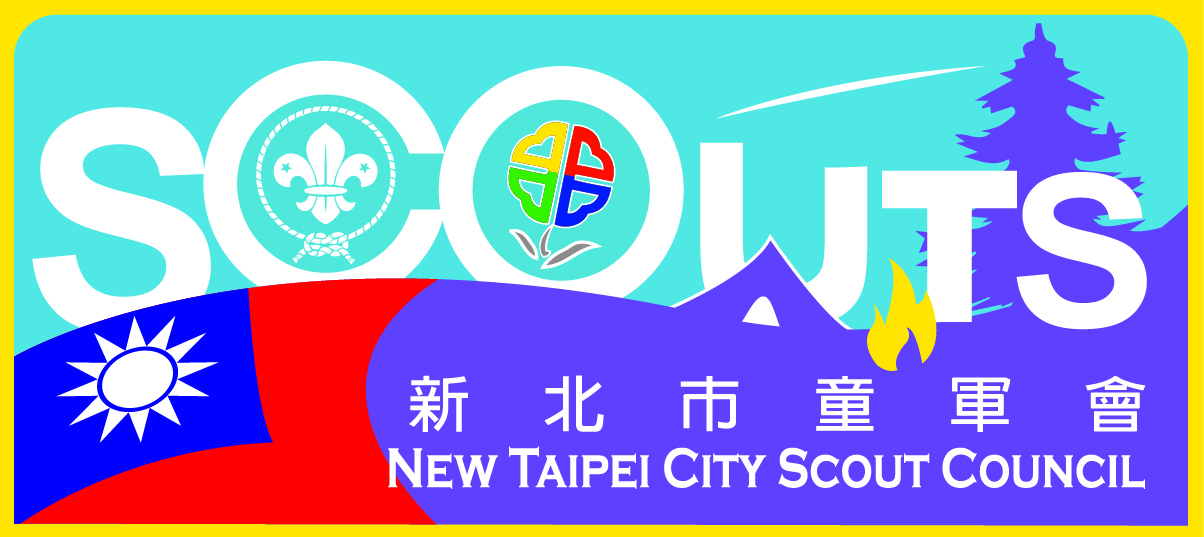 新北市童軍三項登記
列印三種報表核章、繳費、回傳給童軍會，等待收據
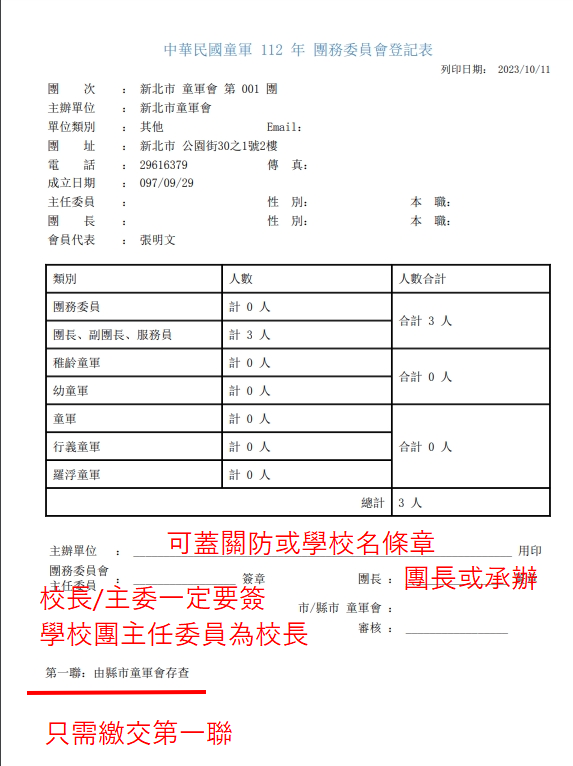 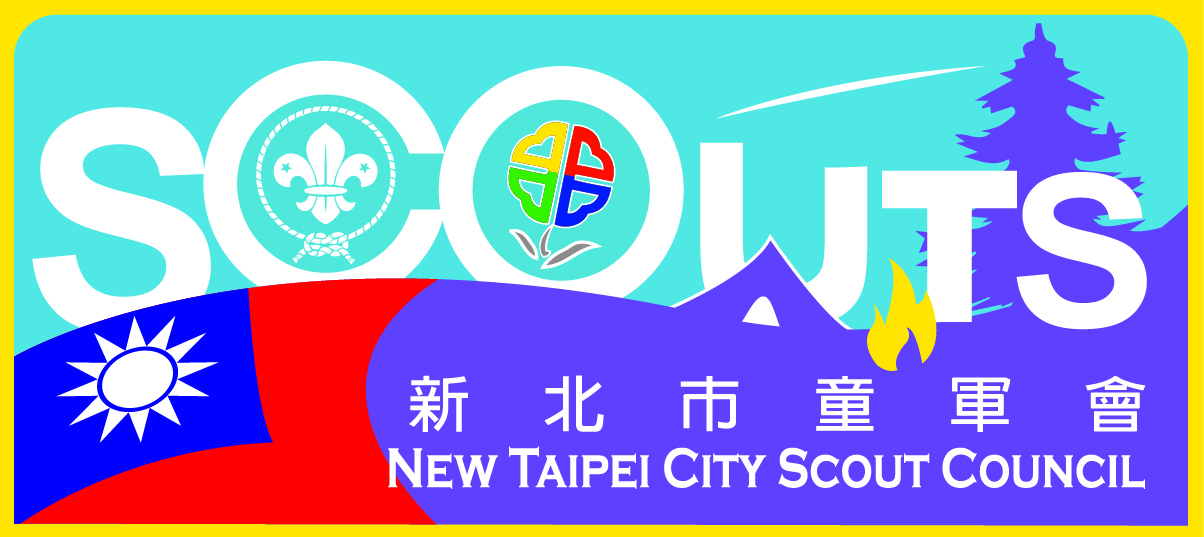 新北市童軍三項登記
列印三種報表核章、繳費、回傳給童軍會，等待收據
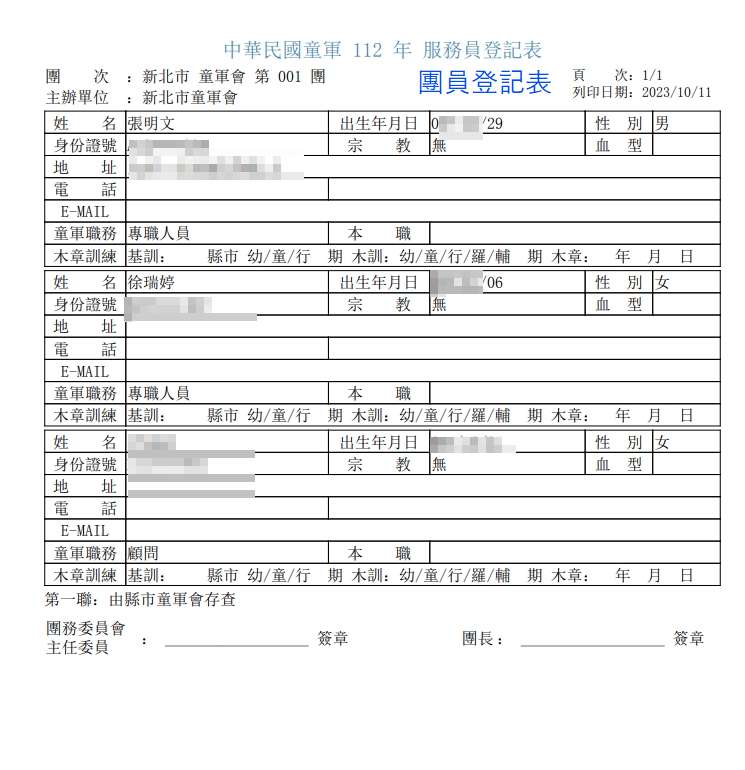 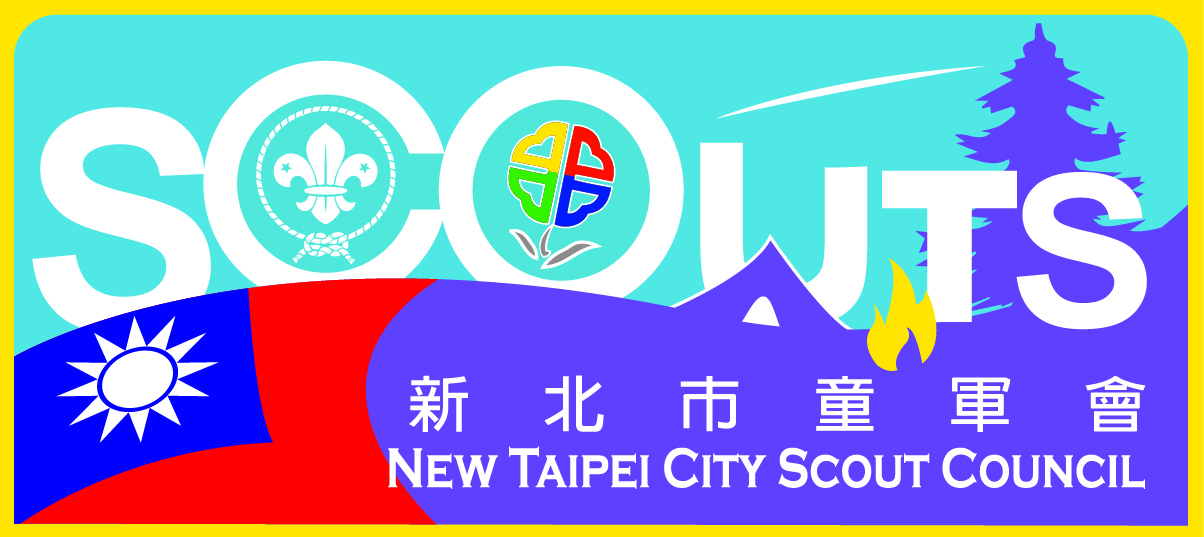 新北市童軍三項登記
請各團提供：團務委員會登記表(登記人數)、服務員登記表、團員登記表、費用計算表、繳費憑證，以利收據開立核銷。
團務委員會登記表(實際登記人數)
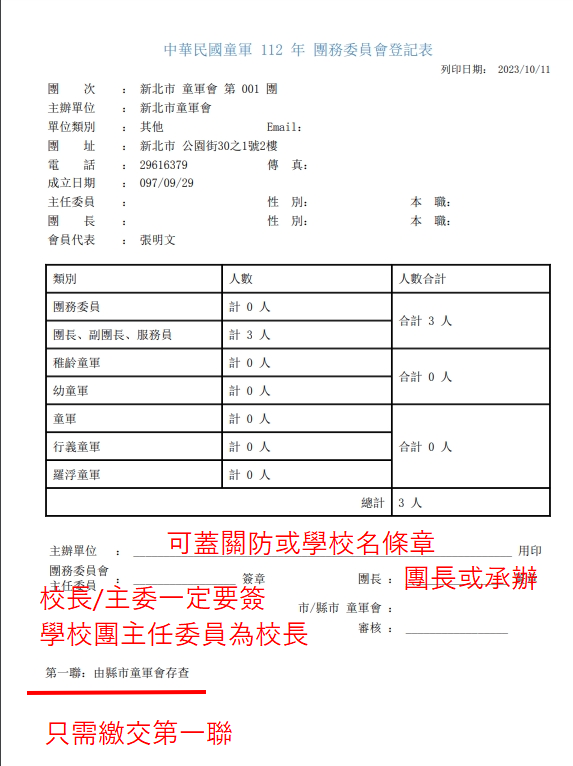 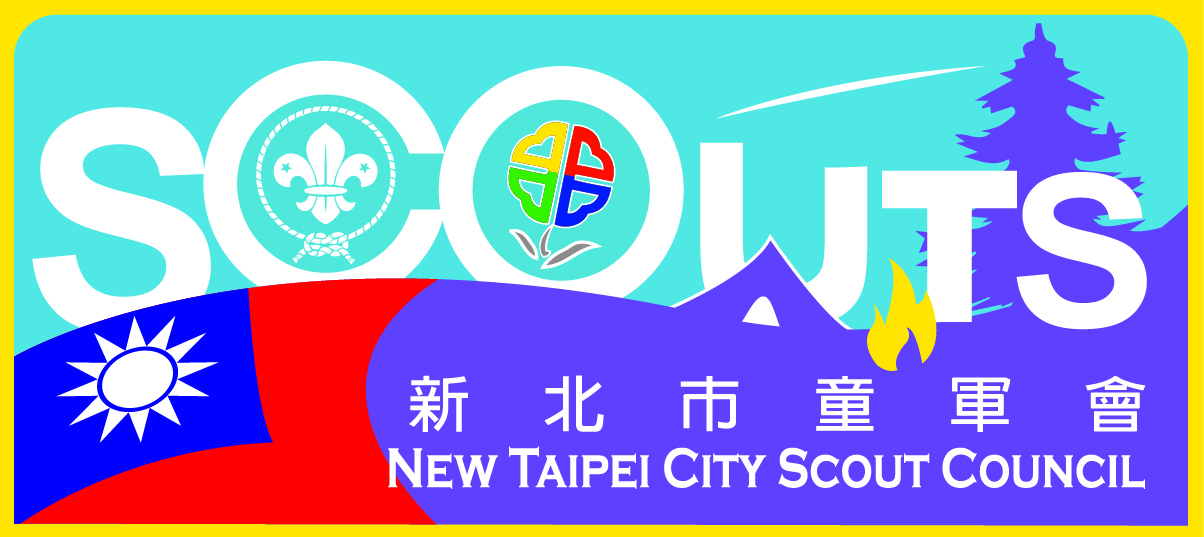 新北市童軍三項登記
請各團提供：團務委員會登記表(登記人數)、服務員登記表、團員登記表、費用計算表、繳費憑證，以利收據開立核銷。
費用計算表
如果有購買手冊就一定要回傳計算表，否則無法知道您要購買哪種手冊及數量
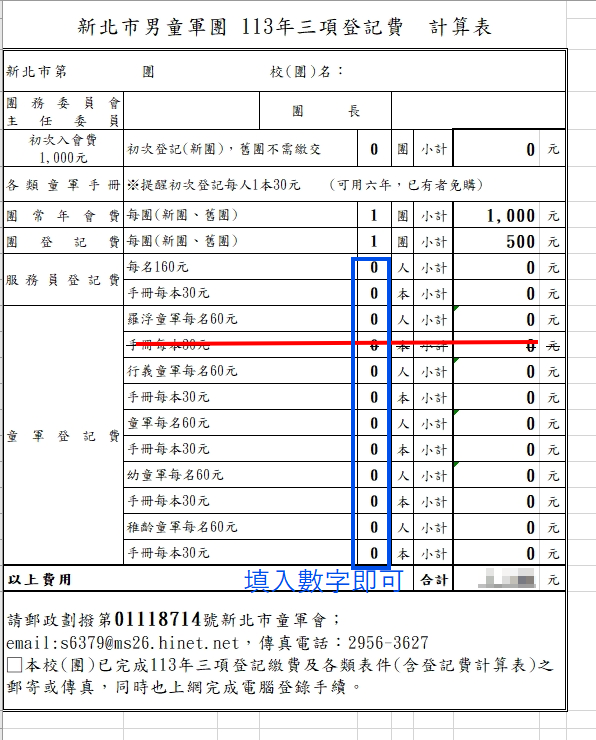 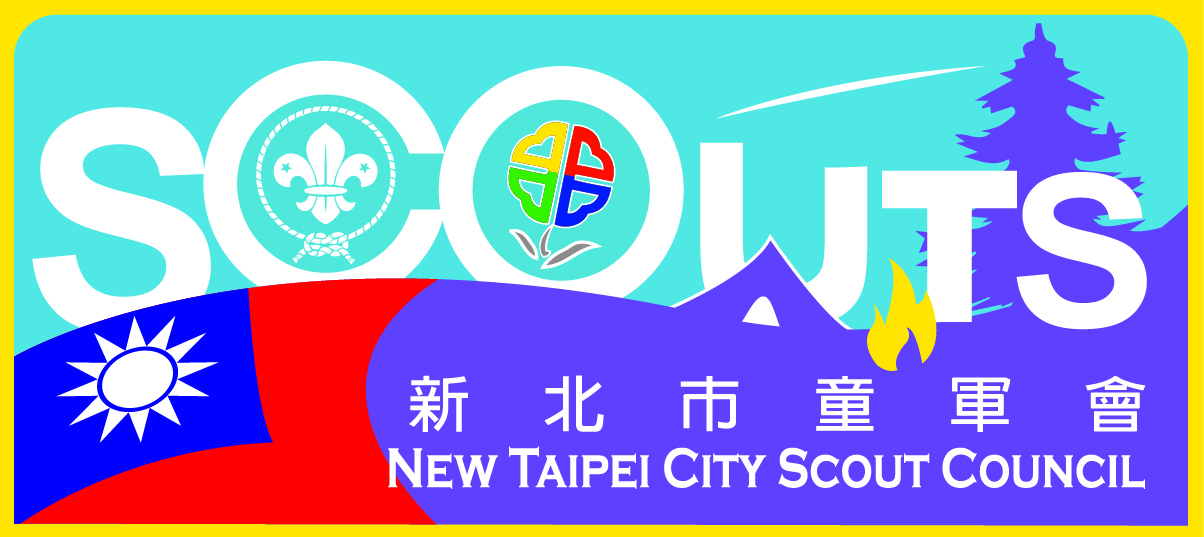 新北市童軍三項登記-注意事項
1.童軍三項登記以「年度劃分」請務必確認113學年度的新進團員是否
  已確實登記。
2.童軍手冊、服務員手冊為持續使用，不需每人每年購買一本。
3.羅浮手冊已絕版請不要購買。
4.校長/主任委員如同時登記為服務員需繳交登記費，
  建議幫校長/主任委員登記。
5.外籍人士登記依中華民國童軍總會規定，需持有有效「居留證」
  才可登記，進新人員登記時請提供居留證影本或電子檔由童軍會
  建檔。
6.新北市童軍會三項登記收款劃撥帳號：
  01118714，社團法人新北市童軍會。
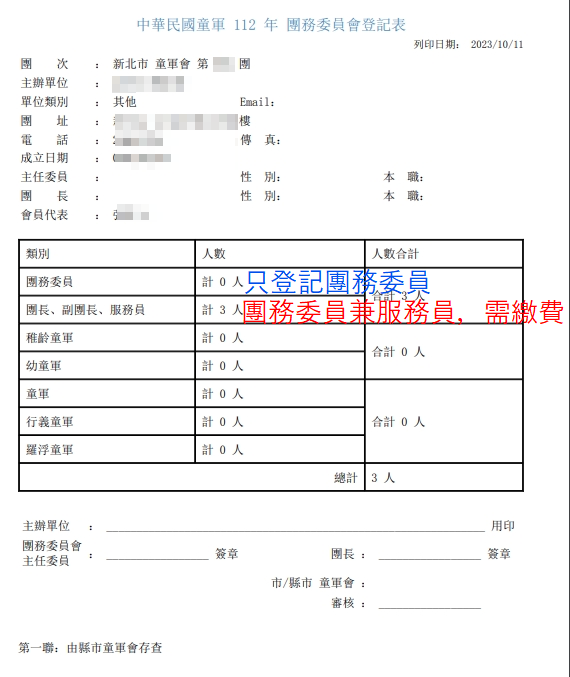 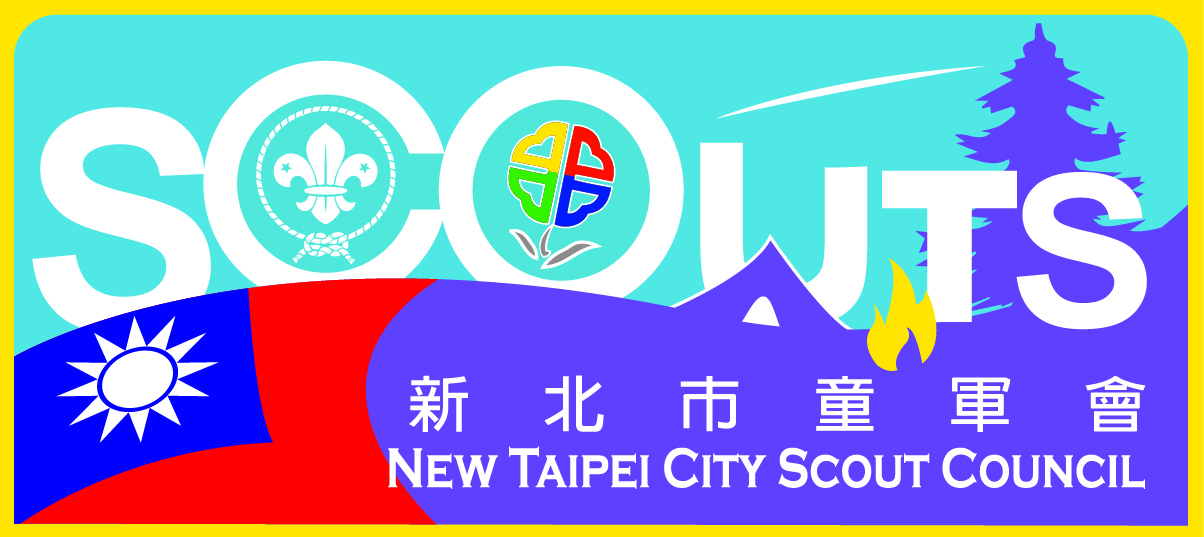 新北市童軍三項登記-修改級別
此級別修改適用於：稚齡童軍升幼童軍、幼童軍升童軍、童軍升行義、行義升羅浮
如無法修改時請洽童軍總會
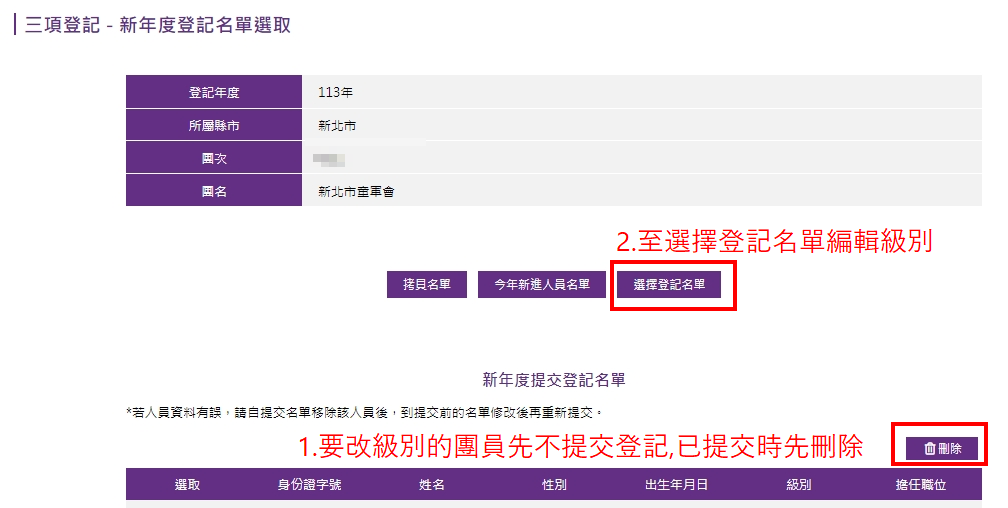 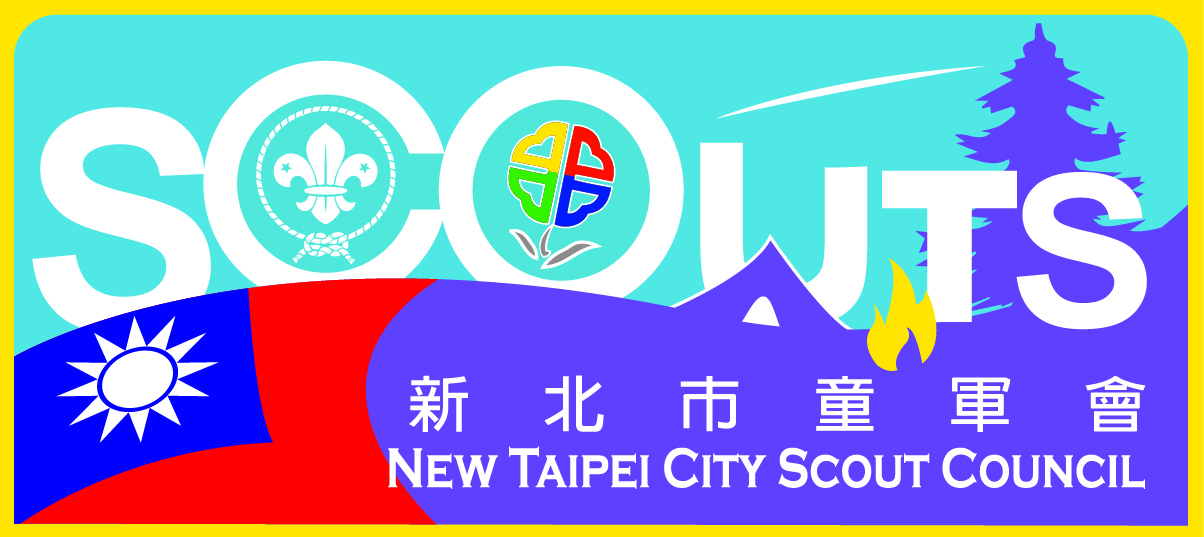 新北市童軍三項登記-修改級別
此級別修改適用於：稚齡童軍升幼童軍、幼童軍升童軍、童軍升行義、行義升羅浮
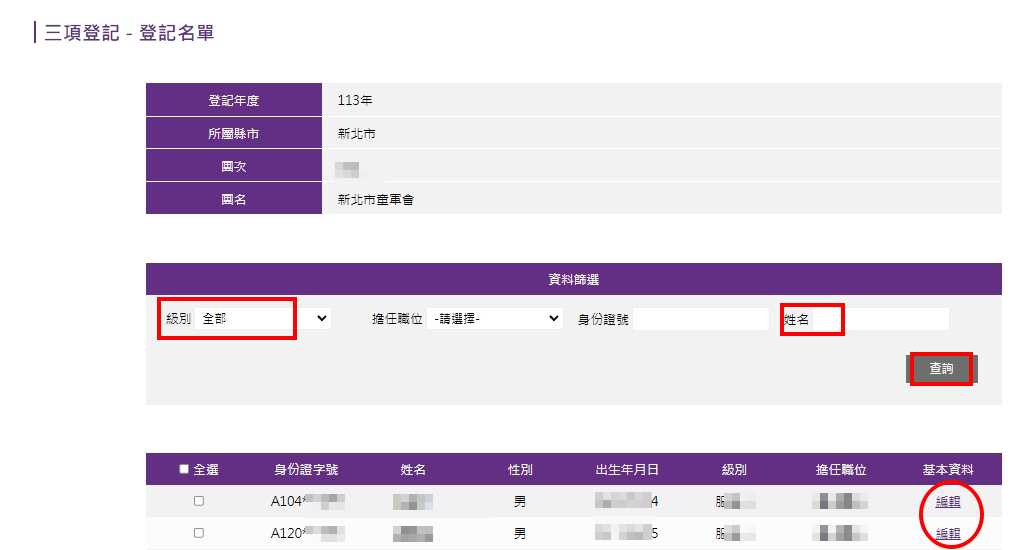 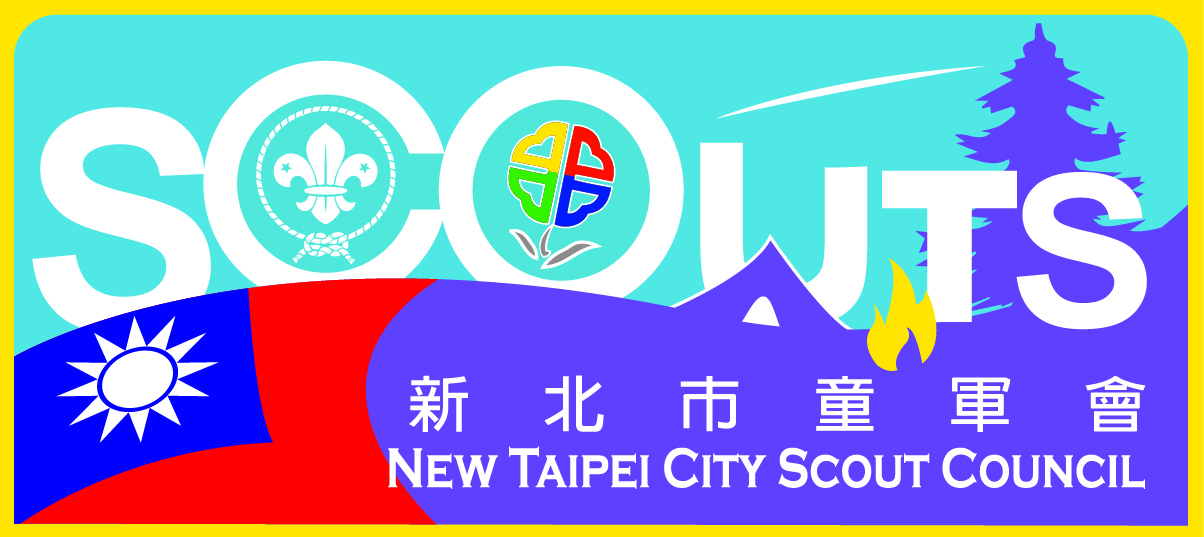 羅浮童軍及服務員身分雙重登記
目前羅浮童軍及服務員的雙重登記在系統上可做到同團或跨團登記羅浮童軍及服務員，但在費用計算上需繳交兩筆費用（團員及服務員登記費，總金額為160+60元）。
同團雙重登記
跨團雙重登記
已經完成一種身分的三項登記
必須於新北市童軍會登記年度總結算前完成。
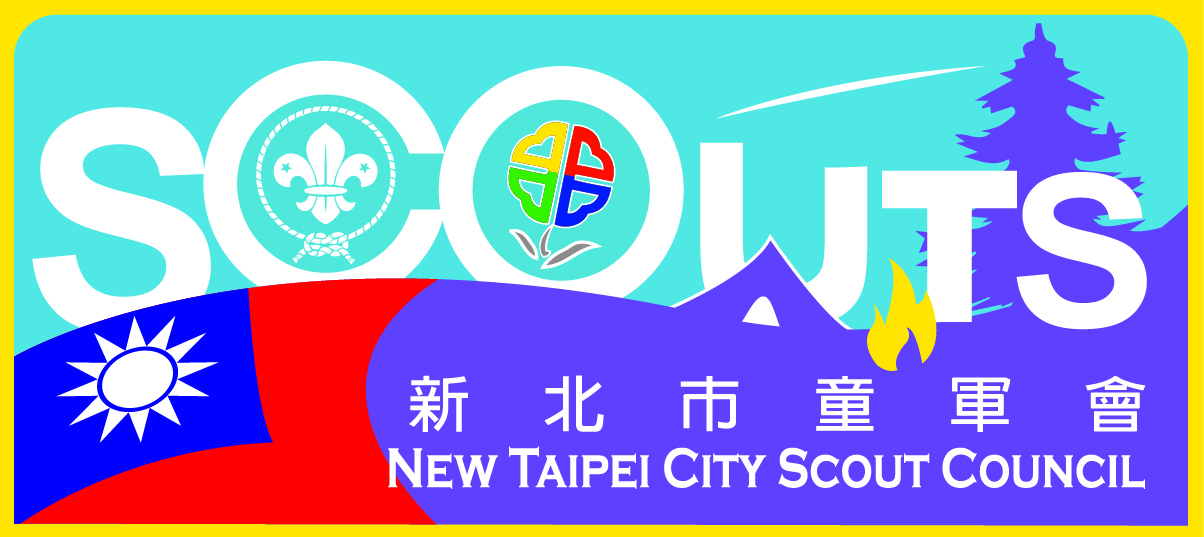 羅浮童軍及服務員身分雙重登記
同團雙重登記
需在該名人員尚未被選入新年度提交登記名單前，於團員名單及服務員名單上各有一筆羅浮童軍身分資料及服務員身分資料後，至新年度登記名單選取的選擇登記名單功能按鈕中同時勾選該名人員後提交登記。
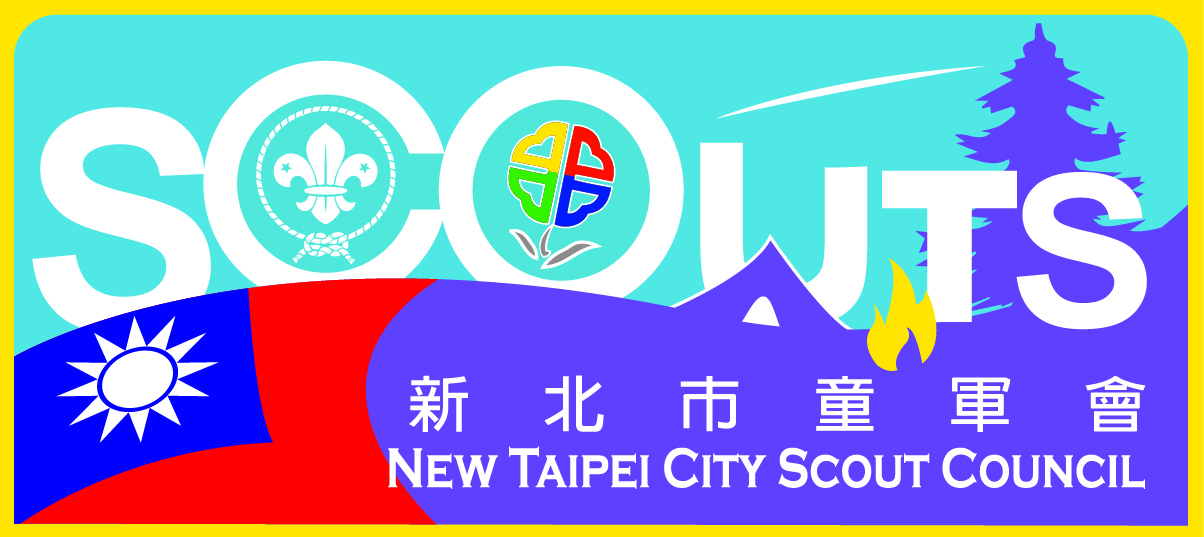 羅浮童軍及服務員身分雙重登記
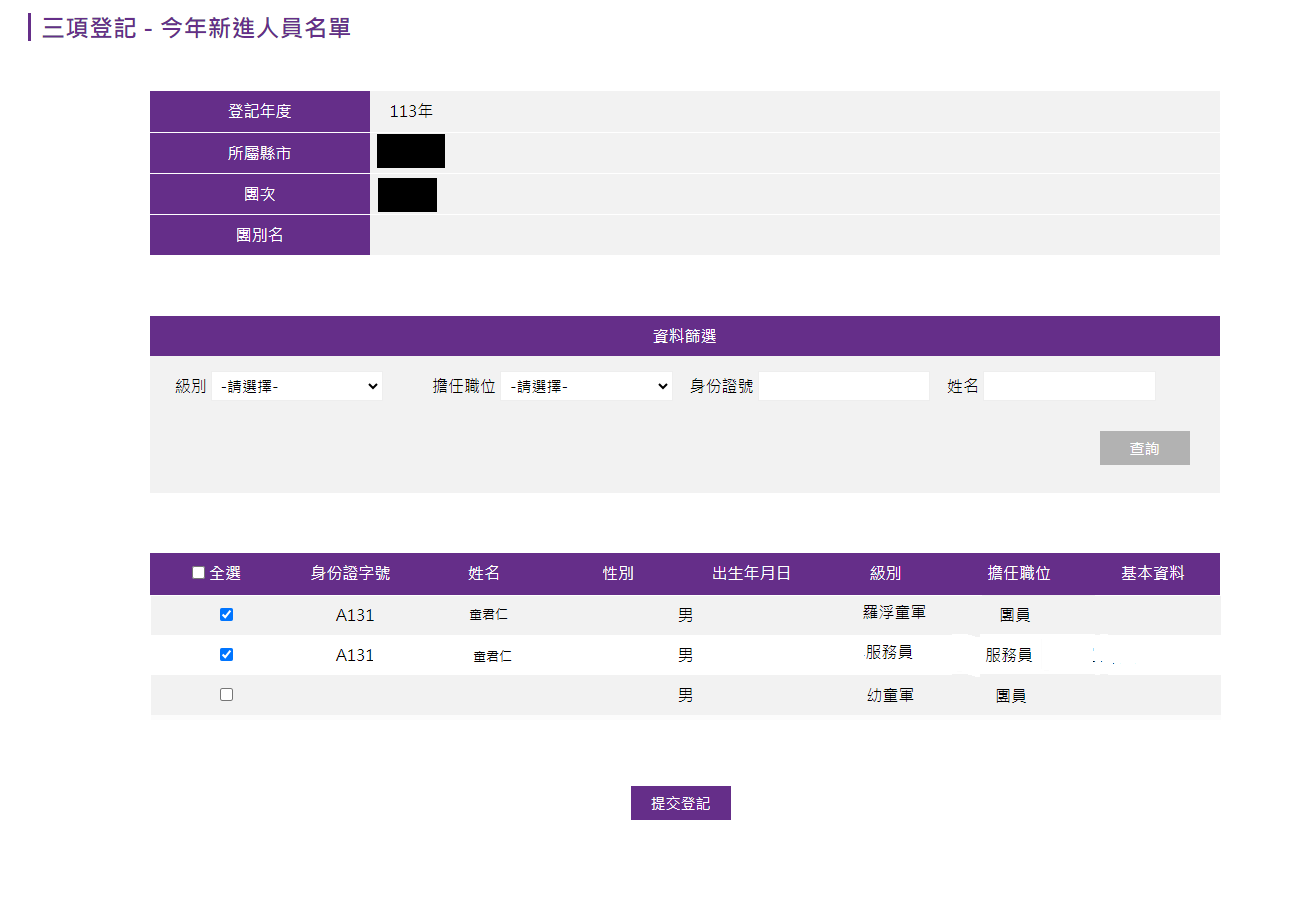 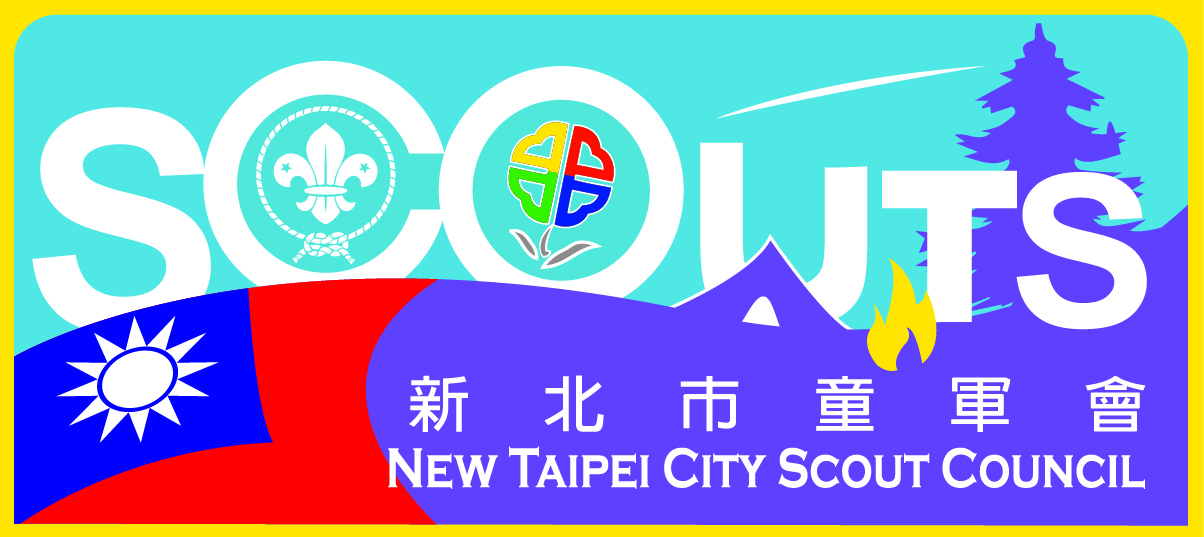 羅浮童軍及服務員身分雙重登記
跨團雙重登記
需將該人員選進欲登記的其中一團的新年度提交登記名單，可先選羅浮童軍身分或服務員身分（即為先完成羅浮或服務員任一身份的登記）
後通知總會將欲登記的另一童軍團的縣市、團次、該人員的身分證字號及登記的身分，由童軍總會協助將該名人員的雙重登記身分新增至該團新年度提交登記名單中。
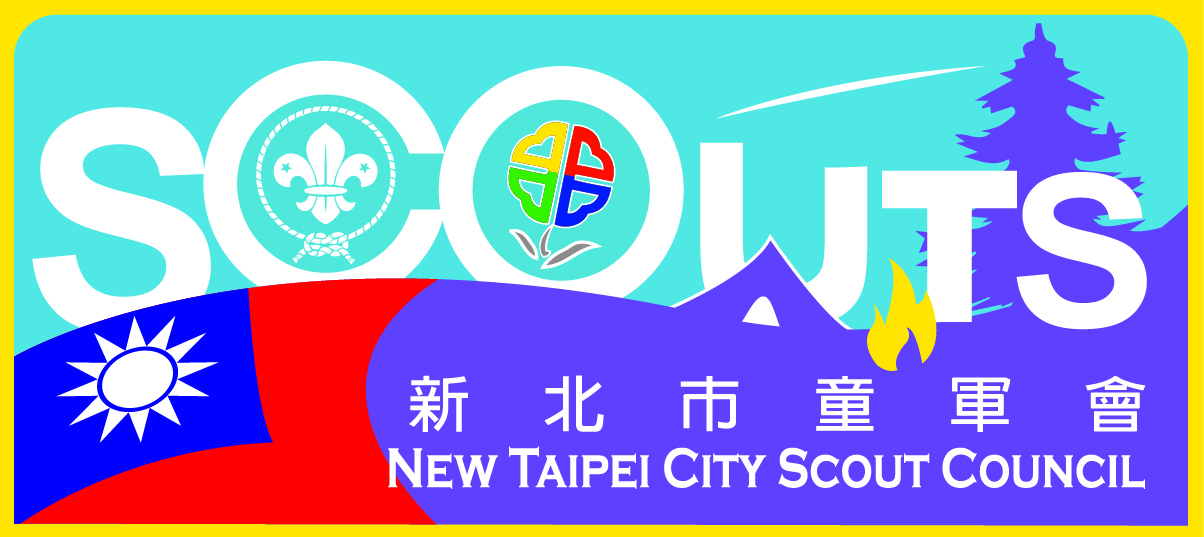 羅浮童軍及服務員身分雙重登記
已經完成一種身分的三項登記
如該人員已完成該年度的三項登記（其中一團已幫人員登記且確認款項），但欲做雙重登記，也可請總會協助進行第二個登記身分登記（羅浮童軍或服務員身分）。
請提供欲登記的另一童軍團的縣市、團次、該人員的身分證字號及登記的身分，由童軍總會協助將該名人員的雙重登記身分新增至該團新年度提交登記名單中。
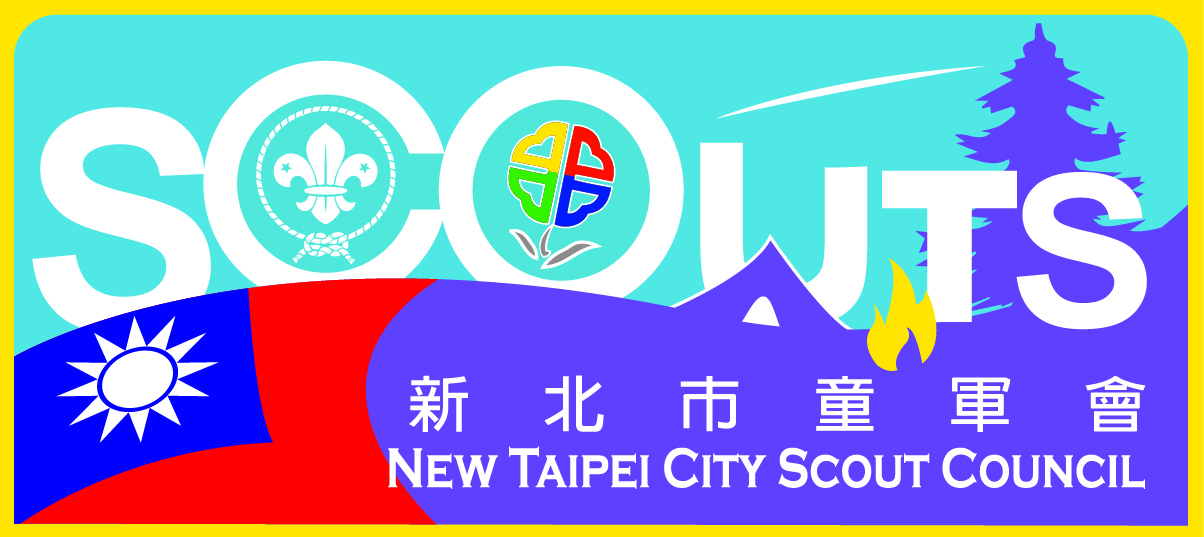 新北市童軍三項登記-常見問題
一、團務委員會登記表沒有顯示主任委員、團長資訊
發生原因：
1. 主任委員、團長未三項登記
2. 主任委員、團長已三項登記，但職稱不是主任委員或總團長
處理方式：將職稱改為主任委員或是總團長即可修正。
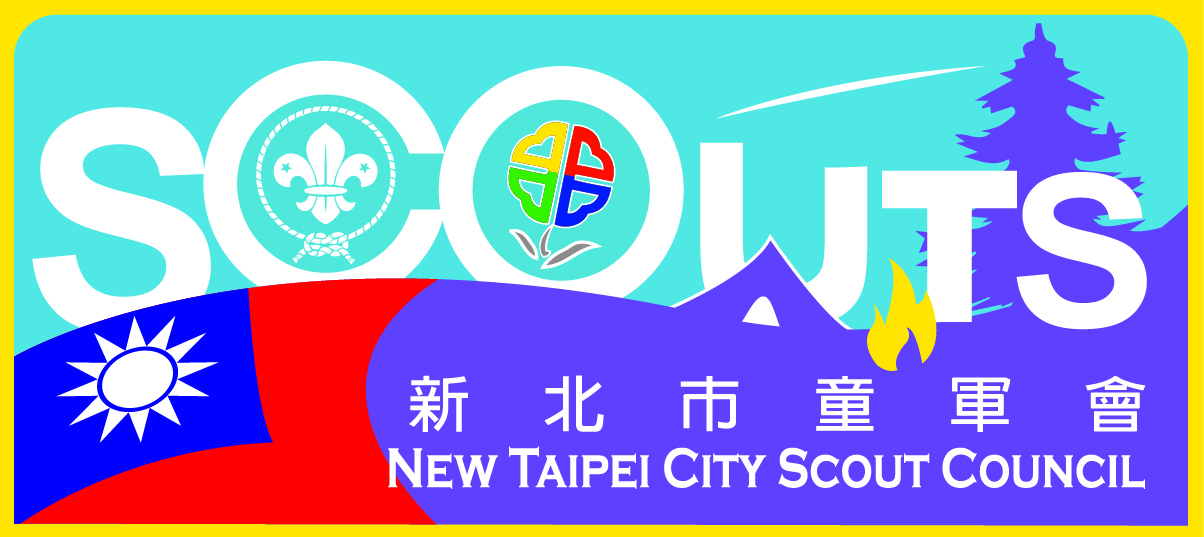 新北市童軍三項登記-常見問題
二、批次上傳後沒有顯示級別或職稱（出生年月日或級別格式錯誤）
1.出生年月日輸入無誤：請先將人員從新年度登記名單中移除，並回到今年新進人員名單，找到該名人員後點選右方編輯級別。
2.出生年月日輸入錯誤：
格式輸入錯誤：正確的日期格式為民國年/月/日（範例：099/08/08）如將「/」輸入為其他符號（如：099.08.08或099-08-08）系統將無法判定日期。
紀年法輸入錯誤：如將民國年輸入成西元年（如將099/08/08輸入成2011/08/08）也會導致系統無法判定該名人員的年齡區間。
批次上傳時格式請務必依照第一列測試者的格式填入，可減少錯誤發生
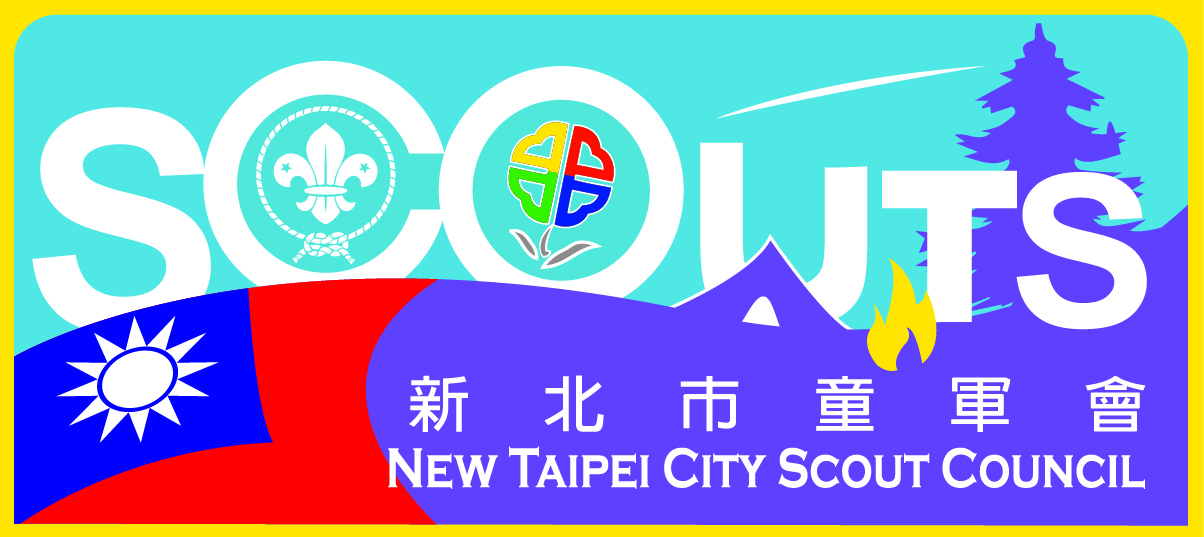 新北市童軍三項登記-常見問題
三、為什麼無法把團員登記在指定的級別（年齡為符合）：系統的年齡判定需為滿足歲後的一個月可進行符合年齡區段的級別設定
年齡區間如下：
稚齡童軍年齡區間為5歲又1個月至8歲
幼童軍年另區間為8歲又1個月至12歲
童軍年另區間為11歲又1個月至15歲
行義童軍年齡區間為14歲又1個月至18歲
羅浮童軍年齡區間為17歲又1個月至26歲
服務員須滿20歲又1個月。
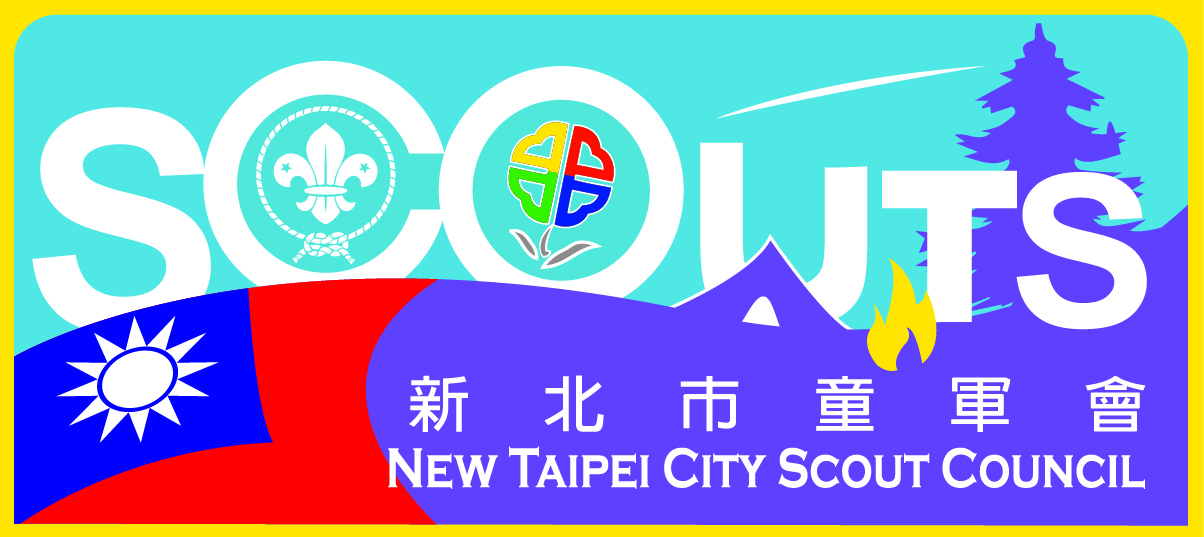 新北市童軍三項登記-常見問題
四、舊團員（服務員）現階段如何改級別及職稱：
   方法一：進入選擇登記名單修改

   方法二：新增覆蓋的方式更改，操作方式為以下流程：(會有失敗)
1.	該名人員先不被選進新年度登記名單當中。
2.	在團員名單或是服務員名單點選新增團員或服務員。
3.	先輸入除了身分證字號以外的其他資料（不可點選其他欄位或是網頁空白處）。
4.	輸入完其他資料後再輸入身分證字號，然後直接使用滑鼠滾輪將頁面往下滑，點選儲存即可。
5.	系統會跳出彈跳視窗提醒資料處理中，按確認後會跳出此人已在資料庫中有資料，再次按確認後會跳出資料處理完畢的字樣，點選完確認後就可以在今年新進人員名單中選取到。
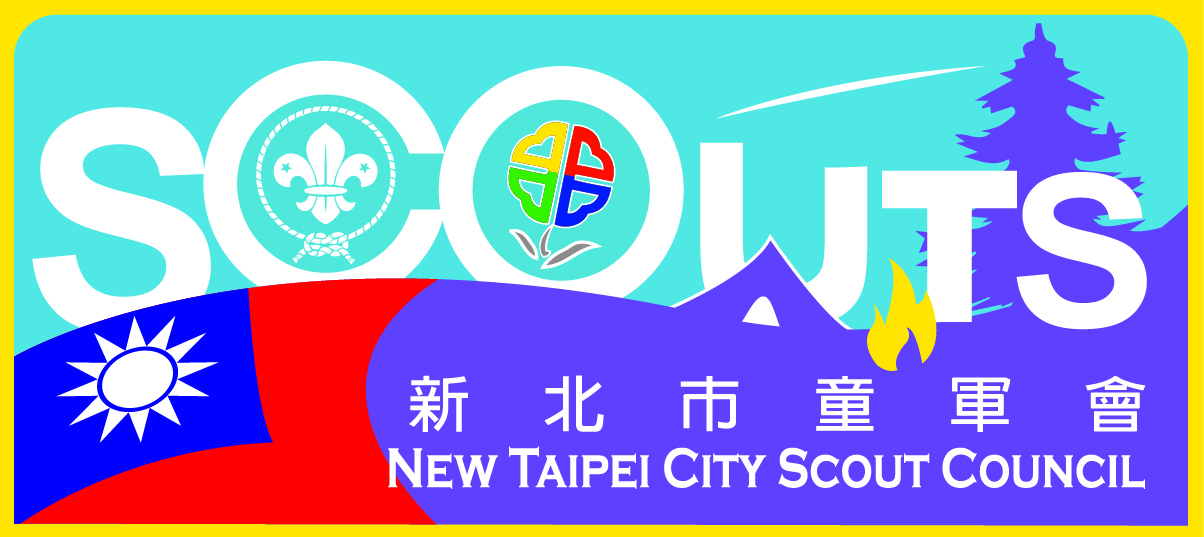 新北市童軍三項登記-常見問題
五、款項確認後發現人數統計數字有多或少
發生原因：
1.	統計數字有少：在按「款項確認」時，未等到資料庫完全將資料處理完畢就點選頁面中其他功能或關閉畫面，請注意頁面是否回到該團的登記款項明細後再進行其他動作。
2.	統計數字有多：在按「款項確認」時，點選多次的款項可確認，使系統判斷執行次數為多次，導致在統計資料時重複回報給統計表。

如發生上述狀況請提供正確人數與金額提供給童軍會修改。
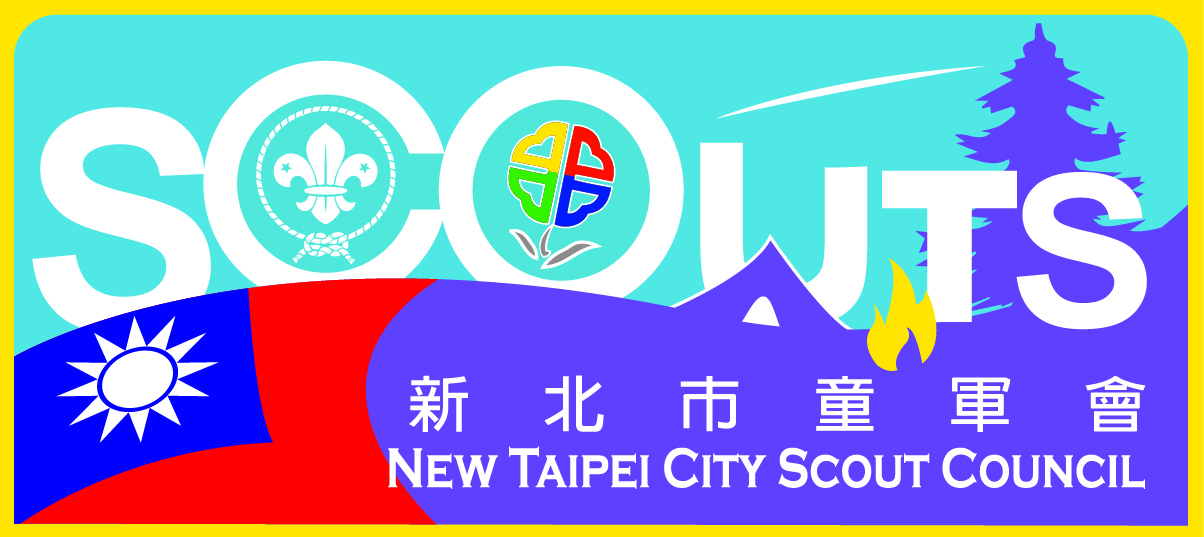 進程及活動報名注意事項
1.活動報名前請務必詳閱活動辦法後再進行詢問。
2.活動辦法皆以童軍會公告內容為主。(若有錯別字也請大家協助抓錯)
3.活動報名務必配合截止日期並各團以單一窗口向童軍會報名。
4.報名名單及重要詢問請用mail寄至新北市童軍會，避免line傳送過期。
5.進程申請前請先確認童軍手冊(小綠本)是否已填妥。
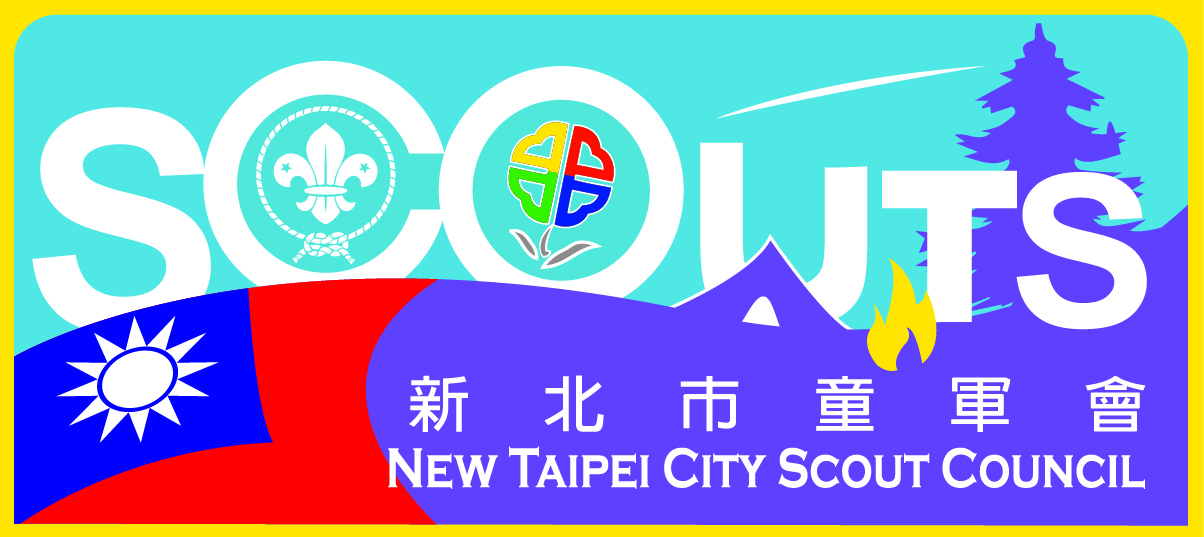 活動進程—專科考驗注意事項
1.童軍會有開放中級以上聯團活動申請營上自辦：球類、體適能、溜冰三項專科，但請務必於活動前兩週檢附活動計畫申請，並於活動後一個月內提出通過名單，童軍會會核發專科合格證書至申請校團。
（未申請即辦理時，童軍會不予認證)
2.聯團自辧專科時考驗標準請依考驗標準確實執行，如有未確實執行將取消該梯次所有通過名單，且不再受理參加該梯次聯團之童軍團申請自辧專科。
考驗標準參考：
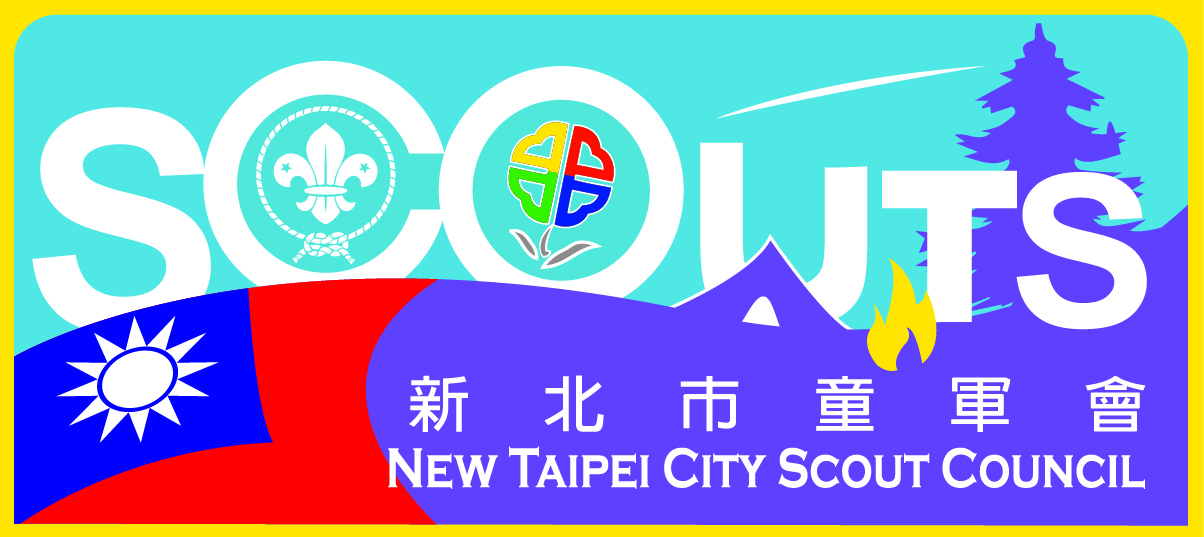 國花進程-新北市常見退件問題
1.曾在縣（市）或地區以上所舉辦的童軍活動中擔任服務工作累計40小時以上：
  ●服務時數認證，建議自獅級合格日後進行計算且不得與童軍社區服務活動相同。
  ●新北市市級服務一日上限為8小時，若為其他縣市童軍會活動服務請附上佐證資料。
  ●新北市童軍會專科考驗活動擔任該童軍團隊輔之行義可認證市級活動服務時數，
    但隊輔不可參加同場考驗(或露營、聯團活動參加學員)，建議於考驗後一週內先提報名單備查。
2.童軍露營計畫，行義必須說明在營隊中參與之角色(如總籌或是某組組長)。
  露營計畫時間需晚於高級合格日之後。
3.童軍社區服務對象並非童軍團，請務必以民間單位為主要服務對象。
  服務必須16小時以上，可包含事前準備、規劃時間，但須明列出來，且行義童軍必須擔任
  營隊中參與之角色(如總籌或是某組組長)。
4.童軍手冊(綠本)專科章認證欄為新北市童軍會，團長請勿核章。
5.各項申請書及表格，每一格均須核章，請勿遺漏。
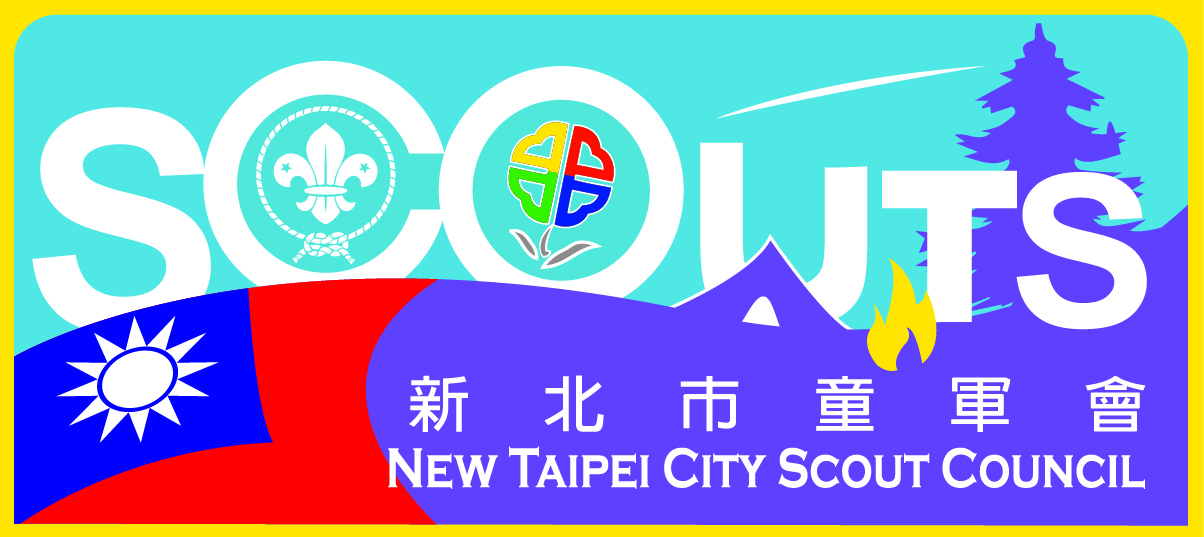 高級考驗提醒
1.筆試辦理2次只需通過一次即可，若第一次未考視同放棄一次機會
2.成績複查於離營後一個月內申請，逾期不再受理。
3.急救證建議於上營前先繳交電子檔。
4.行前作業請於上營報到時繳交，不受理補交作業。
 ●團長認證表(在報名表的第二個工作表)
 ●觀察報告
 ●資訊作業
 ●露營計畫
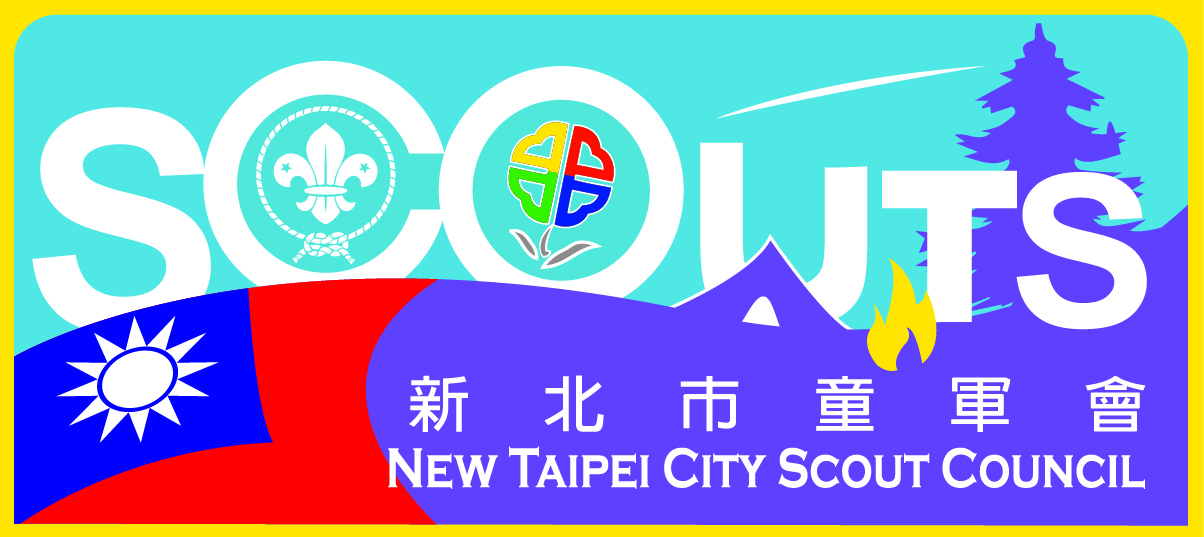 露營計畫書重點
一、邏輯
1.天數.地點.交通.器材要能呼應，例：去金山搭高鐵？在學校要租遊覽車?要搭營門但器材沒竹子沒童軍棍？學校露營三天兩夜一人收5000-8000元？
2.時間點(集合需在活動日、活動為三天兩夜)
3.小隊露營人數(50人？)
二、菜單
要有四菜一湯的菜單(可簡易化但不可以三餐都烤肉、火鍋之類的)
三、收支平衡
1.活動辦法為每人收費
2.活動總收入為每人收費*人數+補助收入
3.邀請人員如有收費應備註
4.結餘款如何處理
四、事後整理
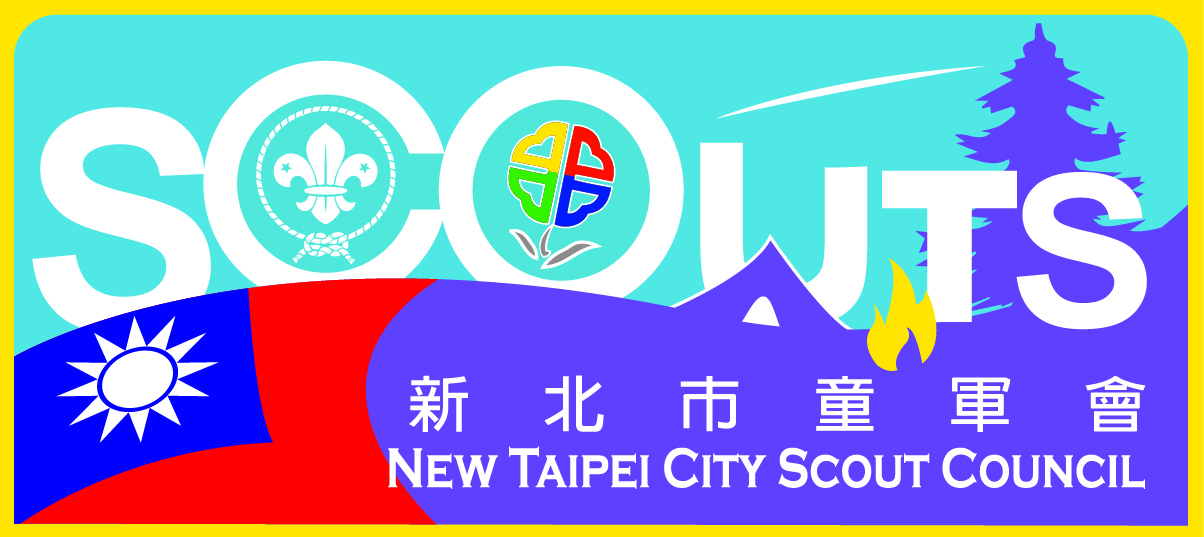